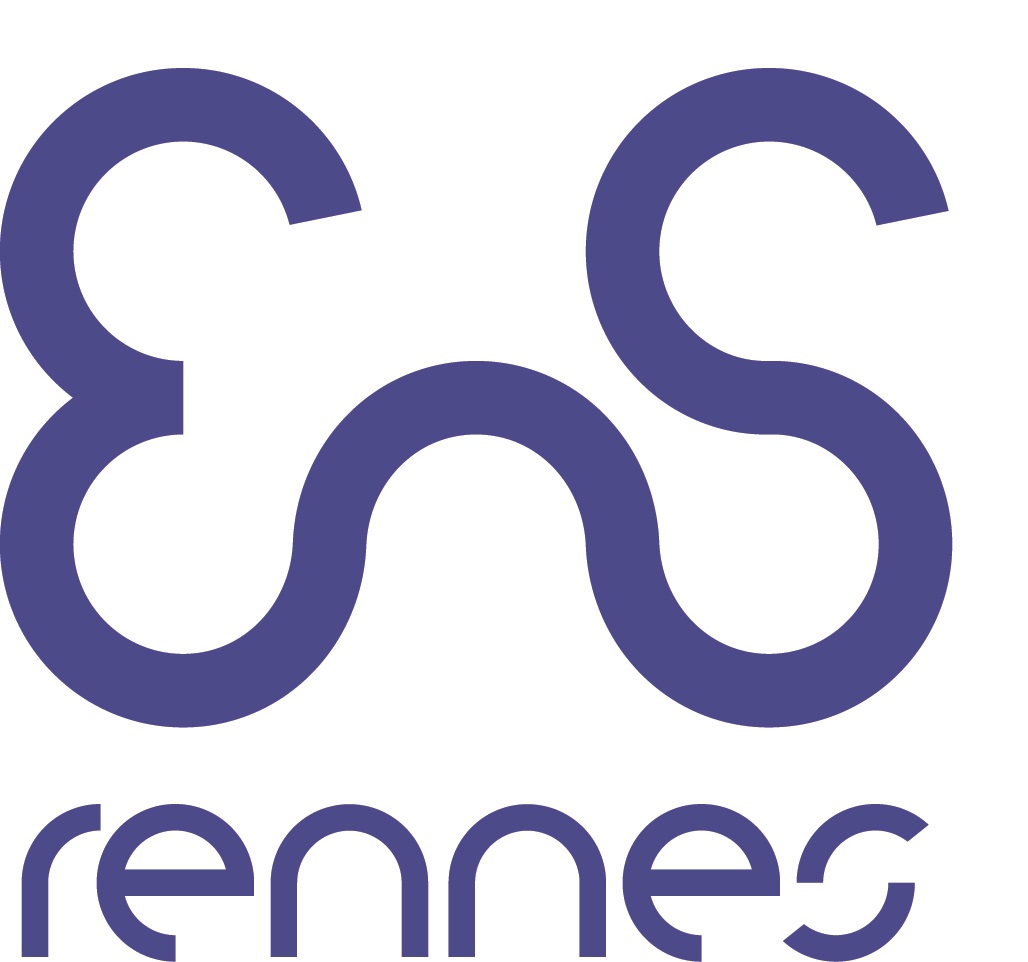 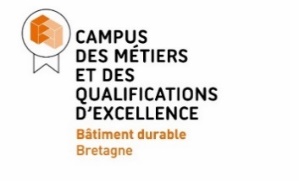 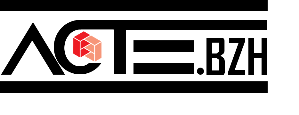 L’ACV bâtiment et son application à la Réglementation Environnementale 2020
31/05/2023
1
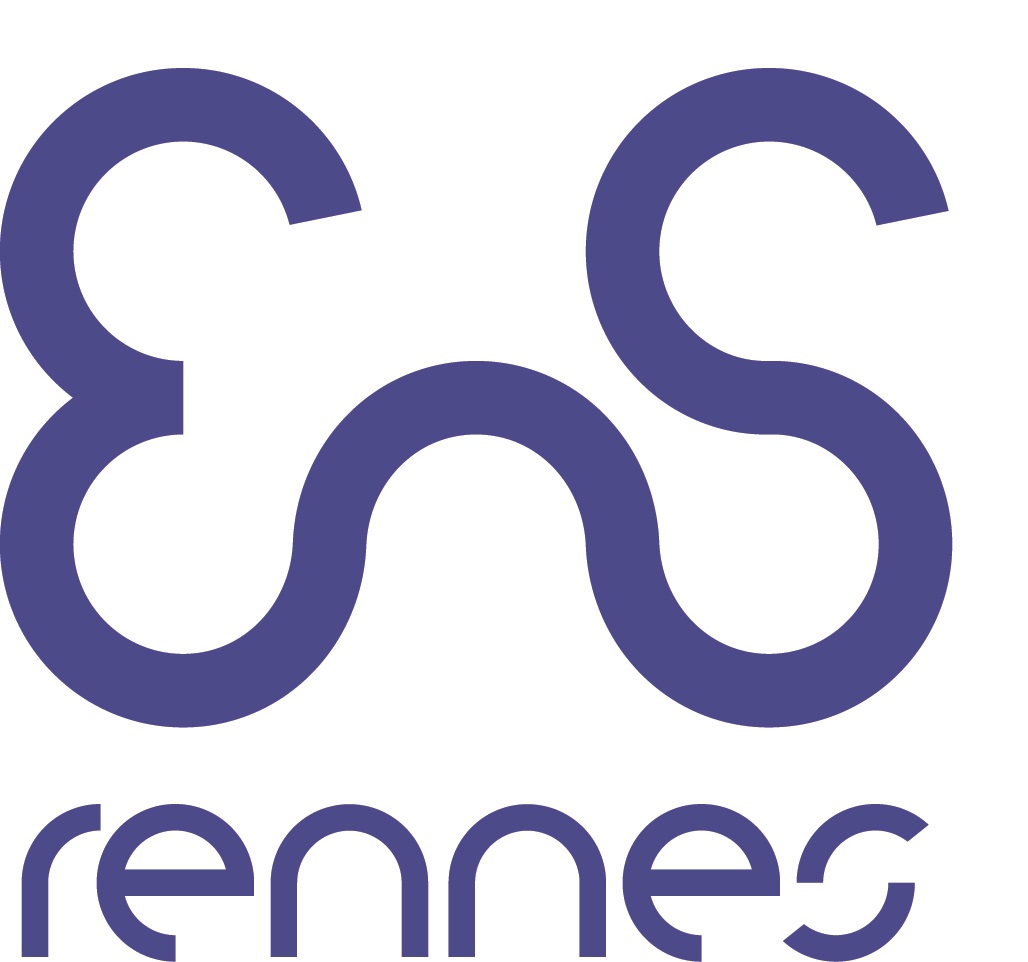 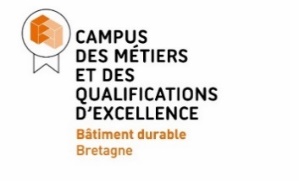 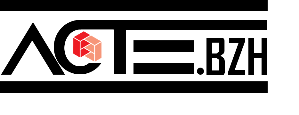 Les bases de l’ACV bâtiment
31/05/2023
2
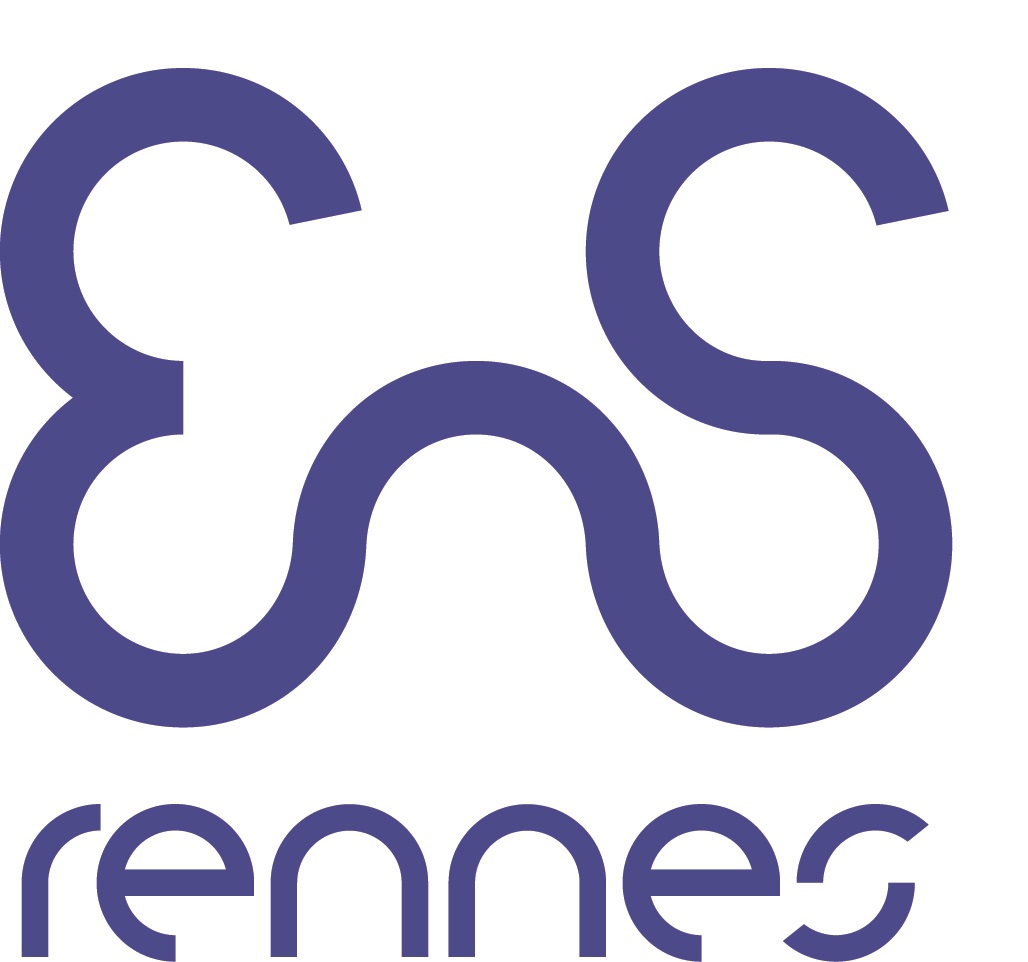 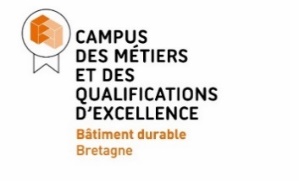 Les étapes de l’ACV
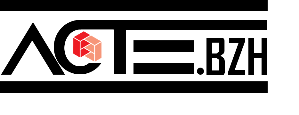 Production  (Extraction des matières premières, fabrication des matériaux)
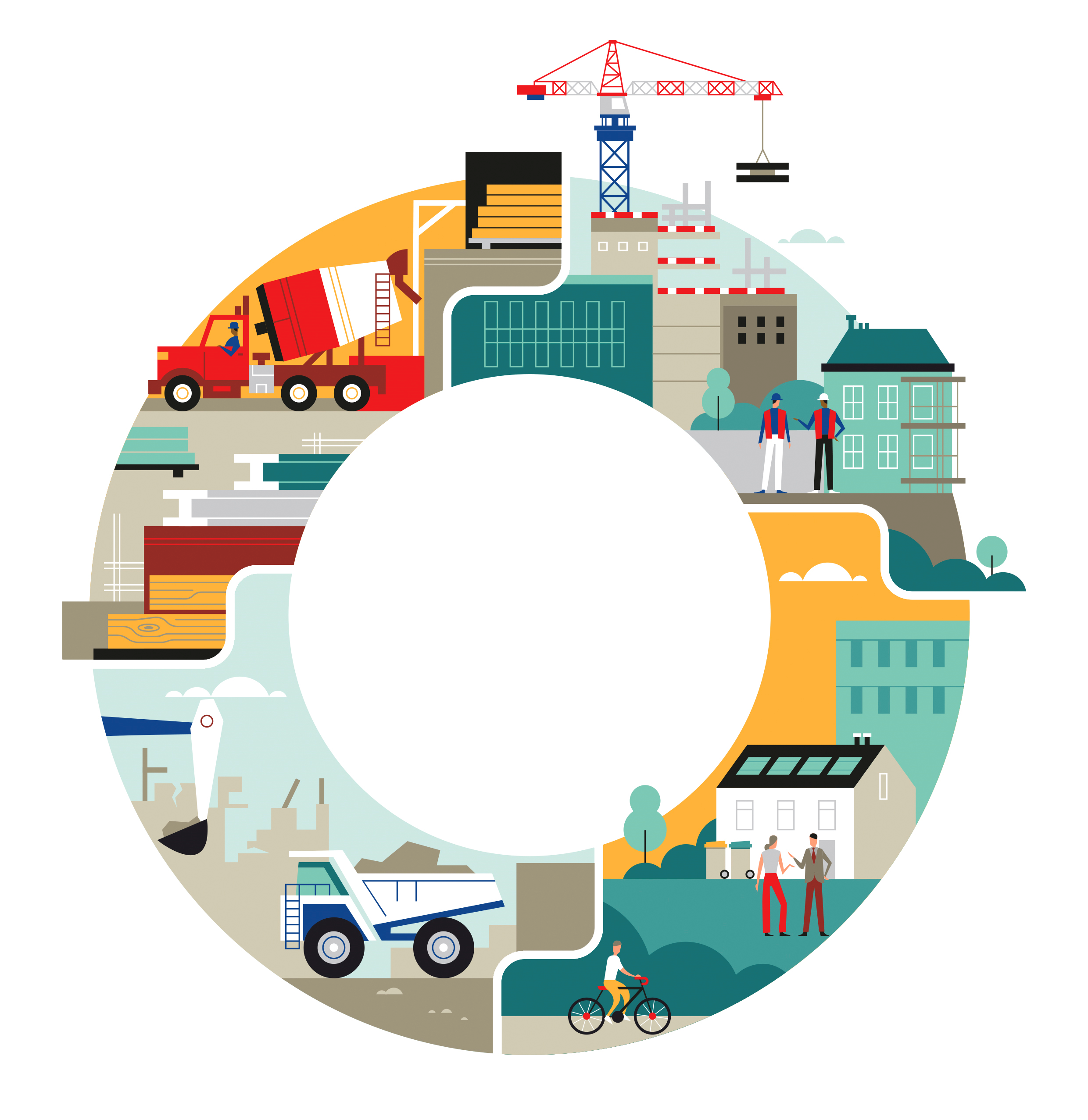 Construction (transport et mise en œuvre)
Durée de vie d’un bâtiment : 50 ans
Fin de vie – déconstruction
Utilisation
31/05/2023
3
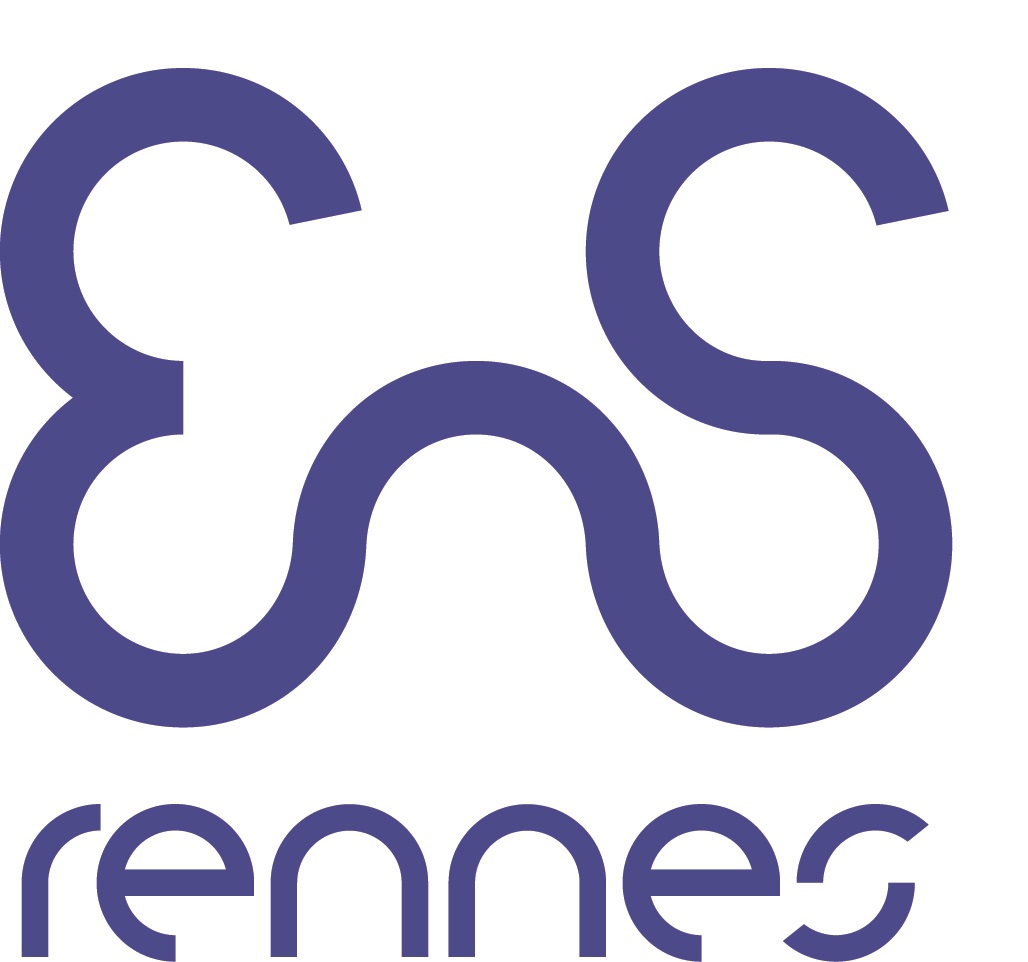 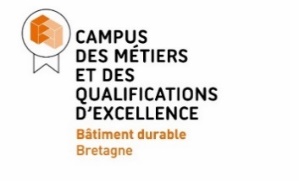 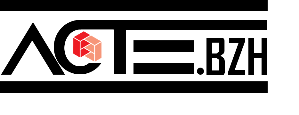 Contexte et enjeu de la RE2020
Contexte et enjeux
Calendrier d’application
Obligations réglementaires et pièces justificatives
31/05/2023
4
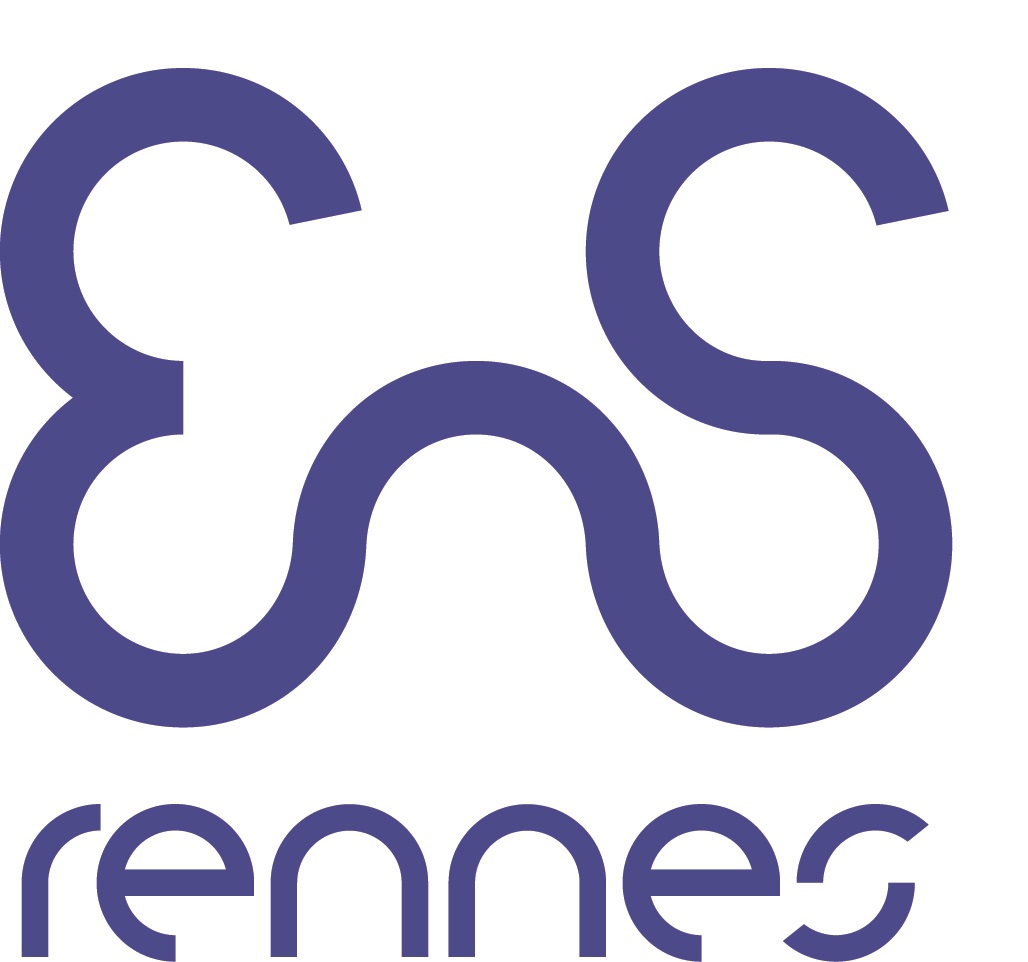 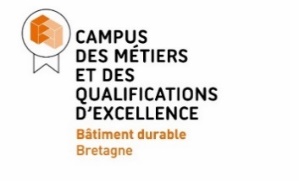 Contexte et enjeux
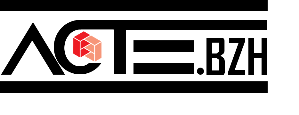 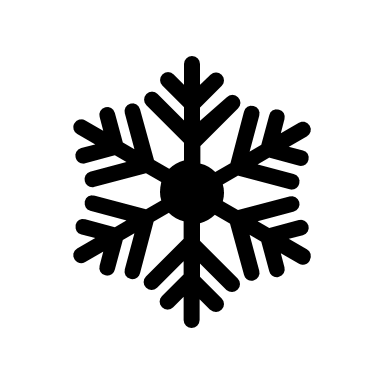 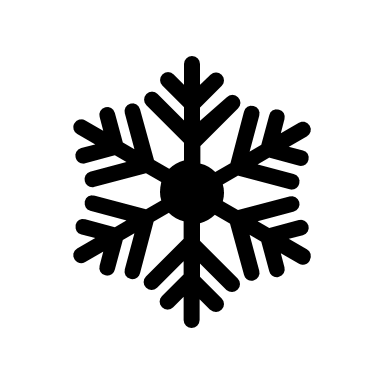 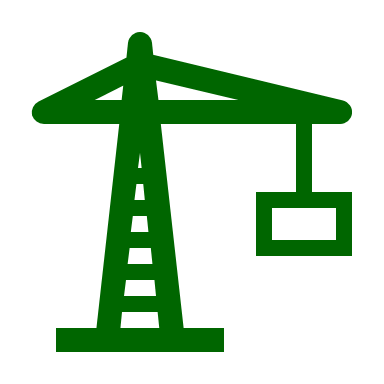 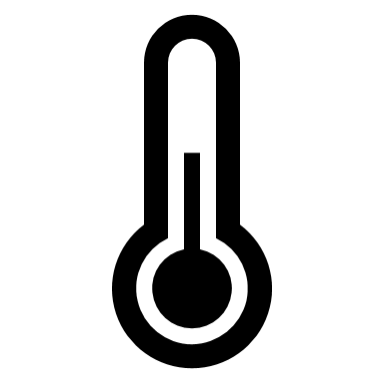 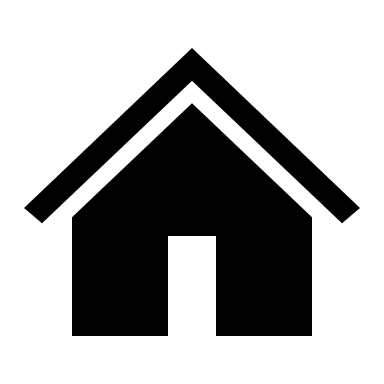 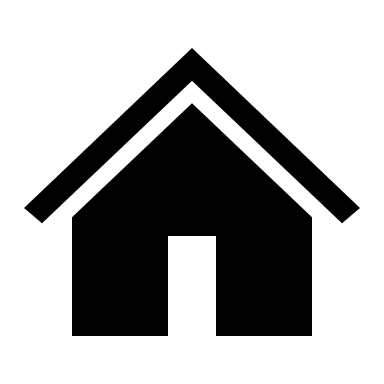 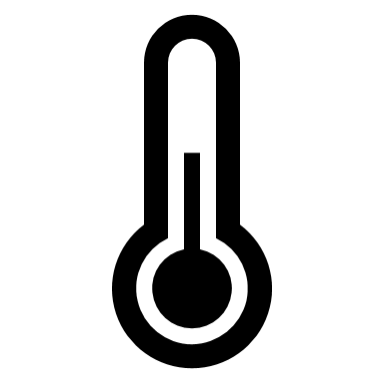 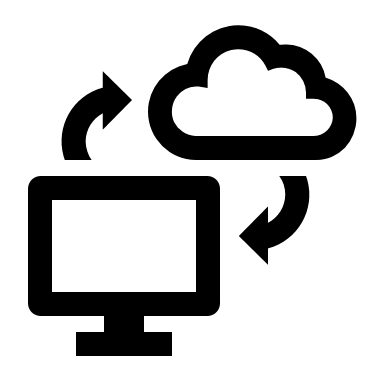 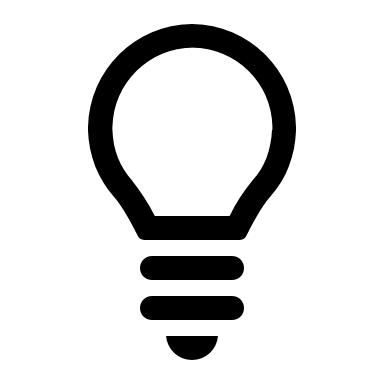 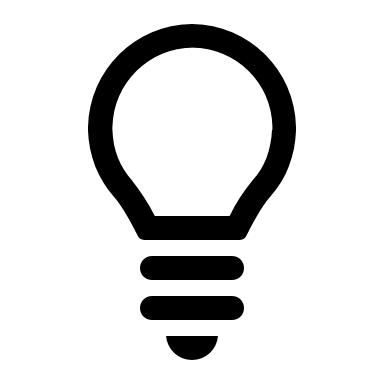 CO2
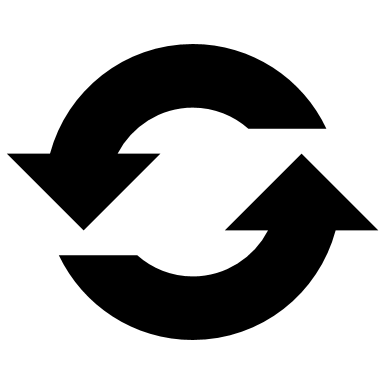 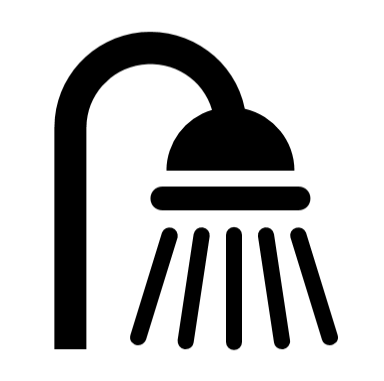 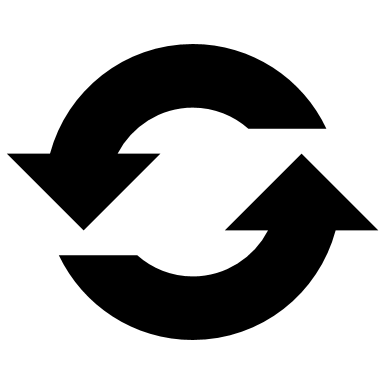 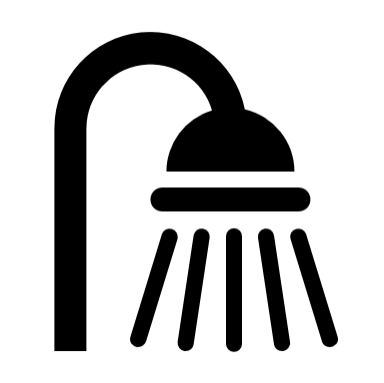 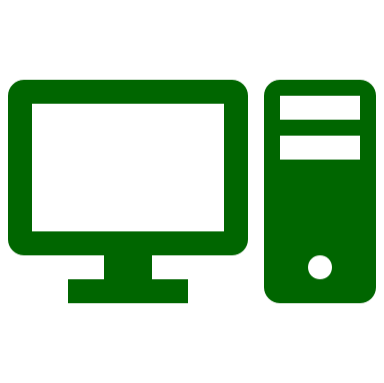 Consommation d’énergie primaire 5 usages RT
Bilan énergétique tous usages

ACV dynamique
Référentiel « Energie – Carbone »

Retours d’expérience des maîtres d’ouvrage
RE 2020
Expérimentation E+C-
RT 2012
2012
2017
2022
31/05/2023
5
[Speaker Notes: Introduites par la Loi de transition énergétique pour la croissance verte (LTECV) de 2015, la Stratégie nationale bas-carbone (SNBC) et la Programmation pluriannuelle de l’énergie (PPE) fixent des orientations pour les filières afin d’atteindre la neutralité carbone en 2050.]
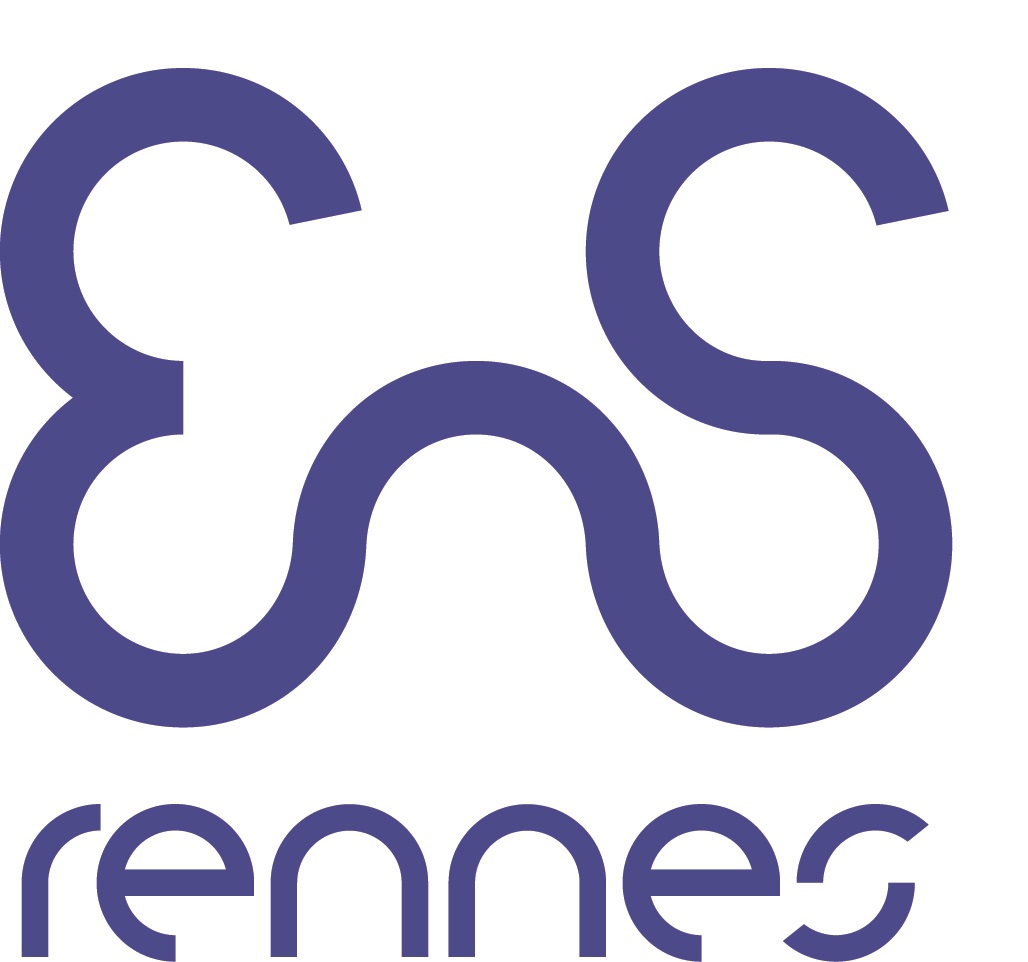 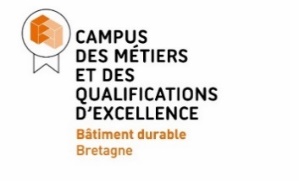 Calendrier d’application
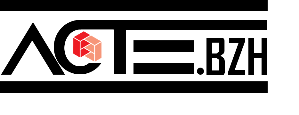 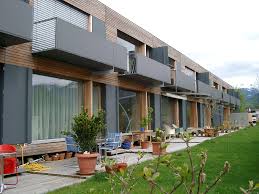 Maison individuelle et de logement collectif                                     demande de permis de construire ou d’une                  déclaration préalable déposée à partir                                               du 1er janvier 2022

Bureau et de bâtiment d'enseignement primaire et secondaire  demande de permis de construire ou                                         d'une déclaration préalable déposée à                                           partir du 1er juillet 2022

Bâtiments tertiaires spécifiques : hôtels, commerces, gymnases,  1er janvier 2023
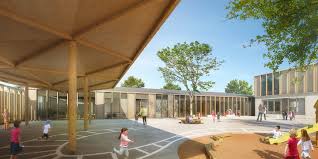 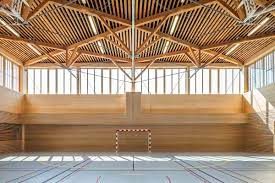 31/05/2023
6
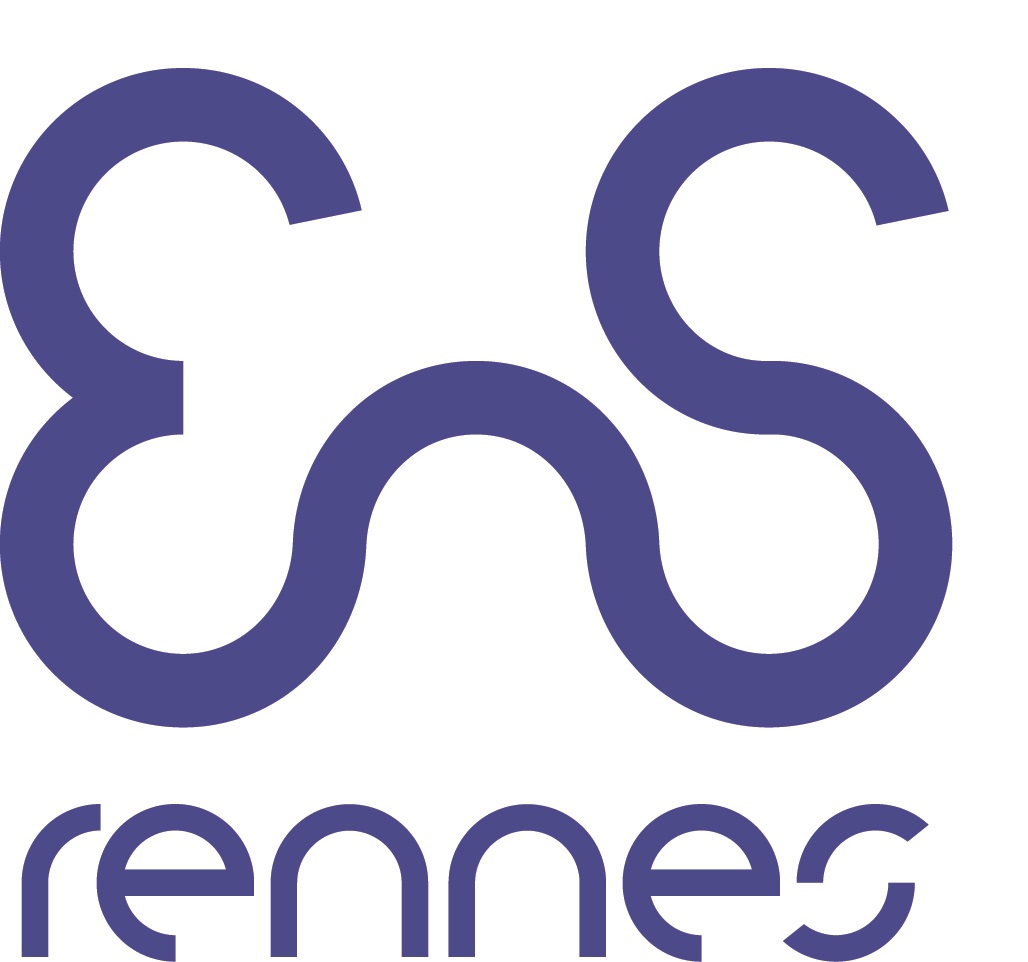 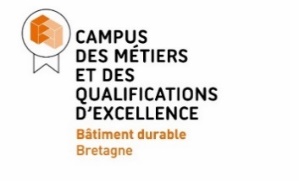 Obligations règlementaires de la RE2020
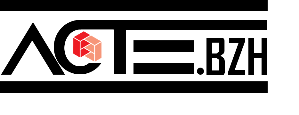 1. Etude de faisabilité relative aux approvisionnement en énergie                 

2. Attestation au dépôt de PC                                                                                 

3. Attestation à l'achèvement des travaux
Le maître d’ouvrage doit établir au plus tard à l’achèvement des travaux un récapitulatif standardisé d’étude énergétique et environnementale (RSEE), devant être fait à partir d’un logiciel certifié.
Les données du projet doivent être conservés pendant 6 ans et fournis au premier acquéreur du bâtiment.
31/05/2023
7
[Speaker Notes: Sur le même principe que le respect de la réglementation thermique, l'attestation réalisée à l’achèvement des travaux est établie, après visite sur site, par un architecte, ou un contrôleur technique ou une personne compétente pour réaliser un DPE ou un organisme certificateur conventionné (article R. 122-25 du CCH).Cette attestation est jointe à la déclaration attestant l’achèvement et la conformité des travaux.]
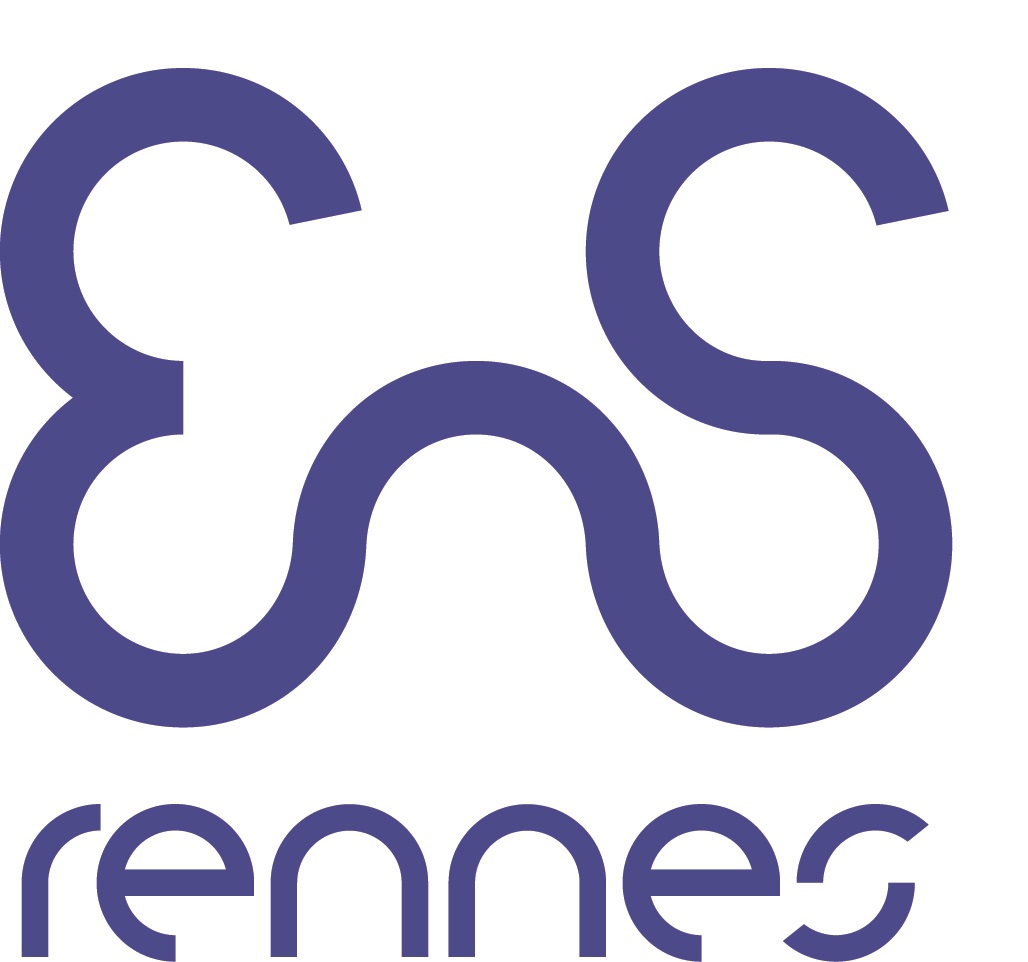 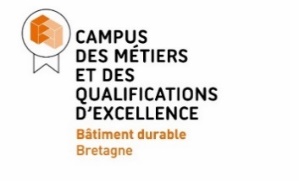 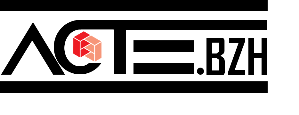 Les 3 axes de la RE2020
La sobriété énergétique
Le confort d’été
L’impact environnemental
31/05/2023
8
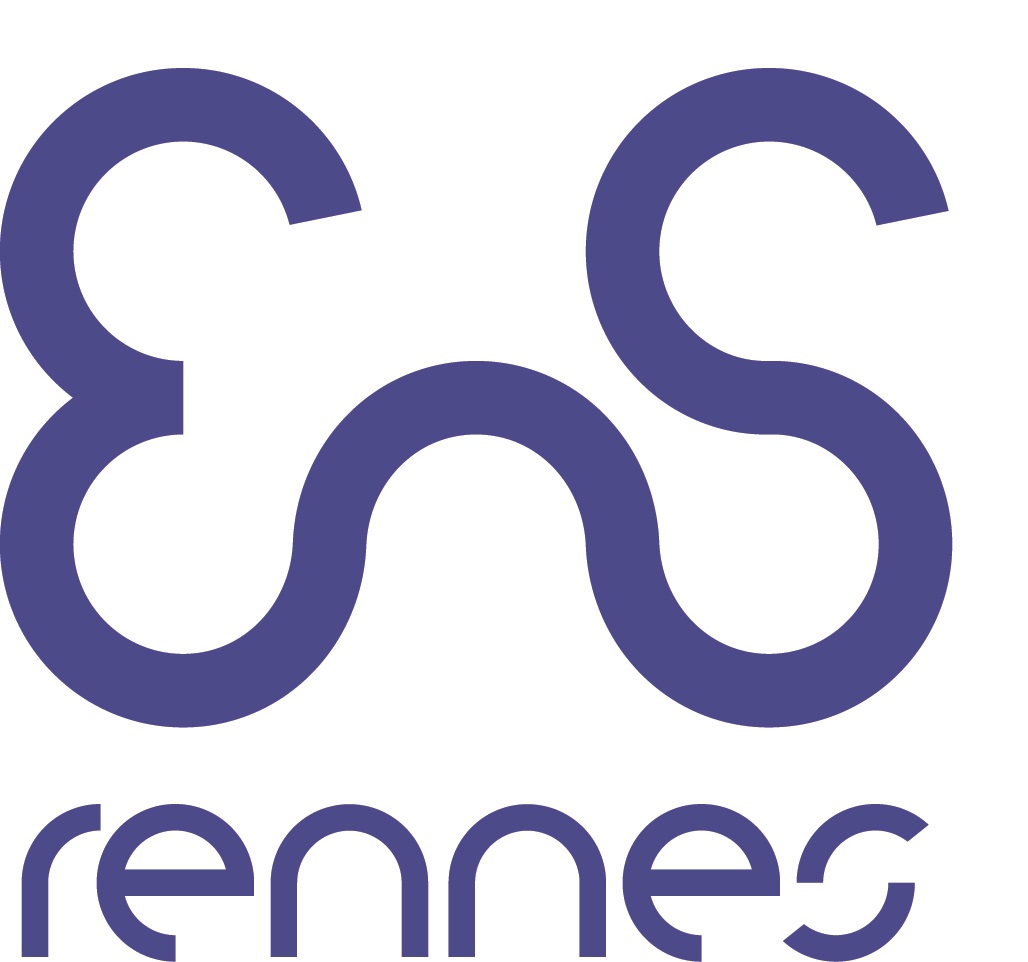 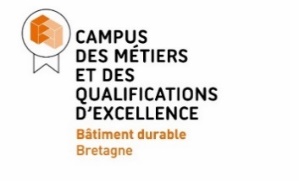 Thème « énergie »
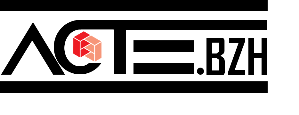 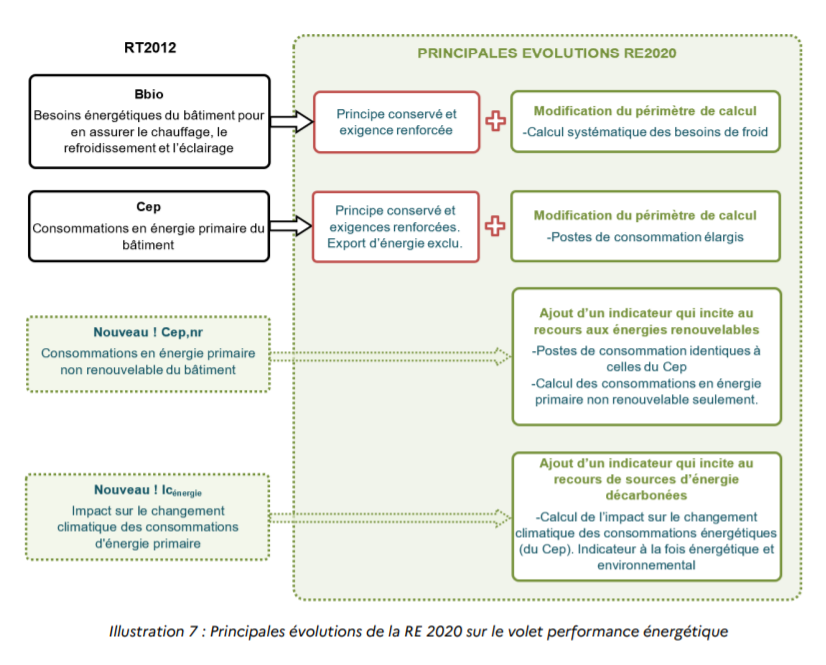 9
[Speaker Notes: Poursuivre l’amélioration de la performance énergétique et la baisse des consommations des bâtiments neufs. La RE2020 va au-delà de l’exigence de la RT2012, en insistant en particulier sur la performance de l’isolation quel que soit le mode de chauffage installé, grâce au renforcement des exigences sur l’indicateur de besoin bioclimatique, Bbio.
Les consommations des 5 usages réglementés déjà présents dans la RT 2012, soit la consommation d’énergie : – de chauffage ; – de refroidissement ; – d’eau chaude sanitaire ; – d’éclairage ; – de ventilation et d’auxiliaires.  

Auxquelles sont ajoutées les consommations suivantes : – la consommation d’électricité nécessaire au déplacement des occupants à l’intérieur du bâtiment, s’il y en a : ascenseurs et/ou escalators. – la consommation d’électricité pour les parkings des systèmes suivants : systèmes d’éclairage et/ou de ventilation, s’il y en a ; – la consommation d’électricité des circulations en logement collectif pour l’éclairage.]
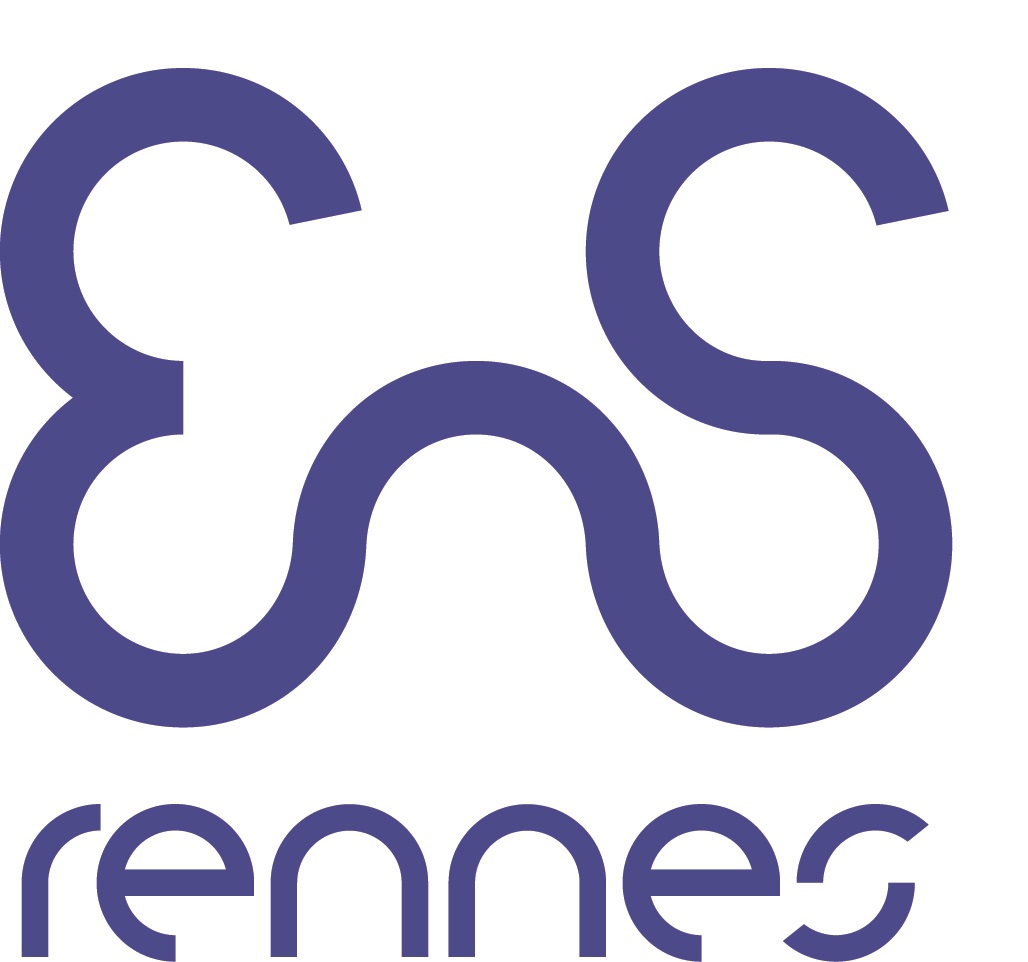 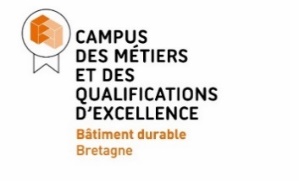 Thème « confort d’été »
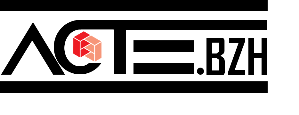 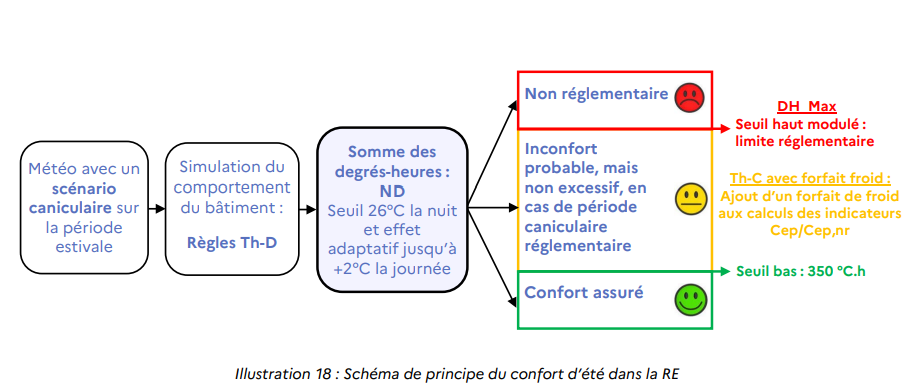 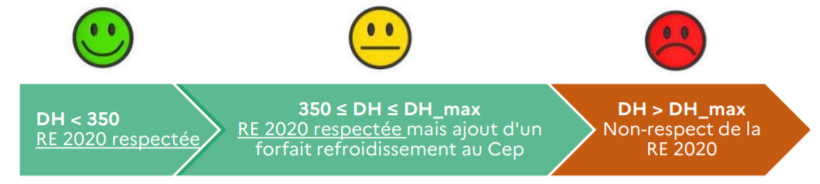 31/05/2023
10
[Speaker Notes: Permettre aux occupants de vivre dans un lieu de vie et de travail adapté aux conditions climatiques futures en poursuivant l’objectif de confort en été. Les bâtiments devront mieux résister aux épisodes de canicule, qui seront plus fréquents et intenses du fait du changement climatique

L’indicateur Degrés-Heures (DH), permet d’évaluer la durée et l’intensité des périodes d’inconfort d’été sur une année, lorsque la température intérieure d’un bâtiment est supposée inconfortable.
Il s’agit de la somme de l’écart entre la température ressentie et la température de confort adaptatif.
DH = ∑ h x (Tint ressentie –T confort adaptatif)
où
T confort adaptatif
26°C la nuit dans les bâtiments à usage d’habitation
26 à 28°C en fonction des températures extérieures des jours précédents
Ils sont calculés sur la base d’un scénario caniculaire similaire à celui de 2003.
Le calcul des DH est systématique, même si le bâtiment est climatisé.
Par exemple :
2h à 28°C la nuit donneront 4 DH
1h à 30°C la nuit donneront aussi 4 DH
La valeur maximale est de 1250 DH, correspondant à une période de 25 jours durant laquelle le logement est à 30 °C la journée et 28 °C la nuit. Pour les bâtiments climatisés en zone climatique H2d ou H3, le seuil est réhaussé et peut atteindre jusqu’à 2600 DH.
 Ce seuil doit être respecté pour tous les bâtiments, climatisés ou non.
Parallèlement, un seuil bas est fixé à 350 DH. En dessous de cette valeur, le bâtiment est considéré comme confortable en été. Entre 350 DH et 1250 DH, un forfait de pénalisation s’applique pour les bâtiments non climatisés. Ce forfait de climatisation s’ajoute aux consommations d’énergie du Cep et du Cep,nr. Il est calculé proportionnellement aux Degrés-heures et est modulé en fonction de la situation géographique et de l’usage du bâtiment. Les bâtiments climatisés comptent les consommations réelles de refroidissement.]
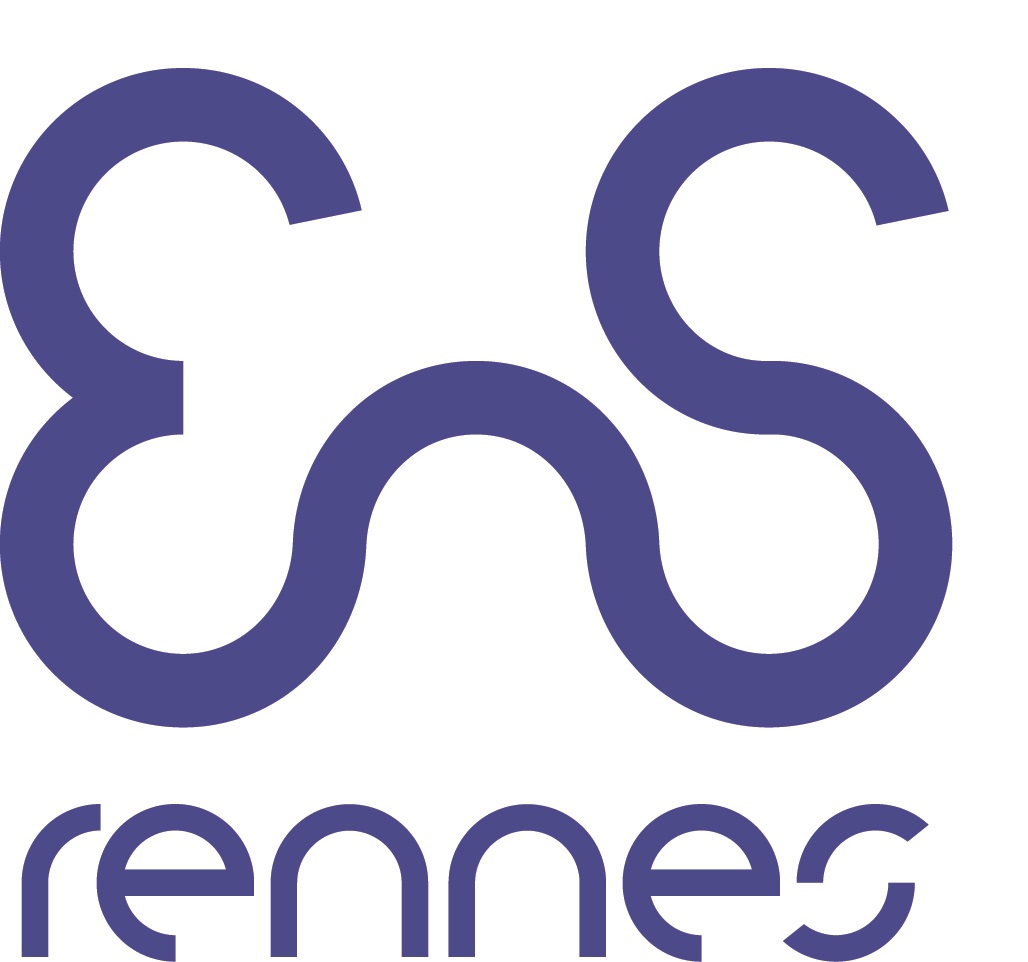 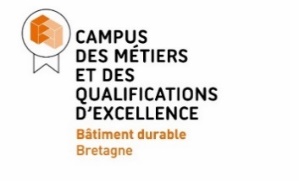 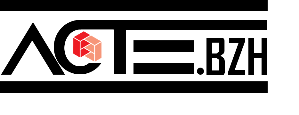 Thème carbone : Intégration de l’ACV dans la RE2020
Evolutions par rapport à E+C- et RT2012                                                           
Les indicateurs, leurs modes de calcul et leurs seuils                                   
Focus sur les matériaux réemployés et biosourcés
31/05/2023
11
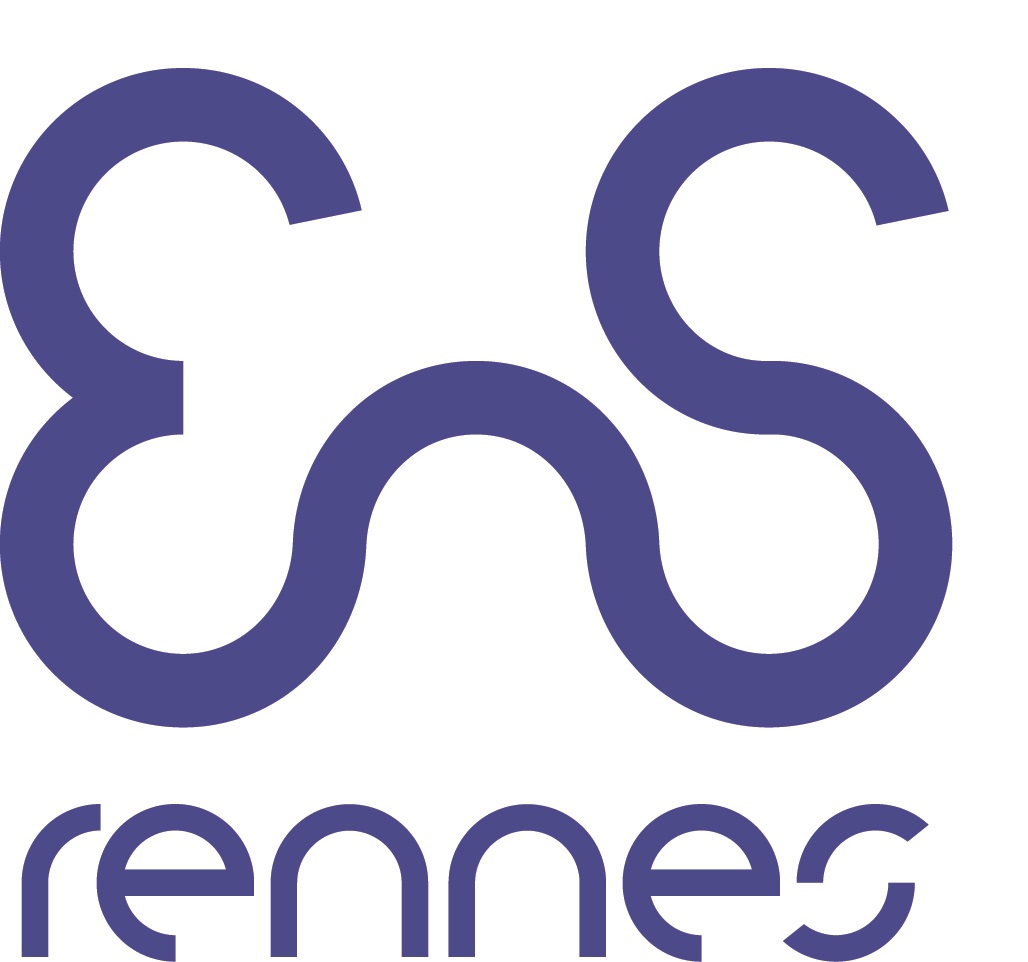 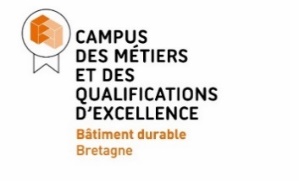 Evolutions par rapport à la RT2012 et à E+C-
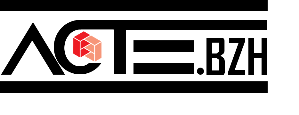  ACV dynamique 
 Changement des indicateurs 
 Changement de la surface de référence
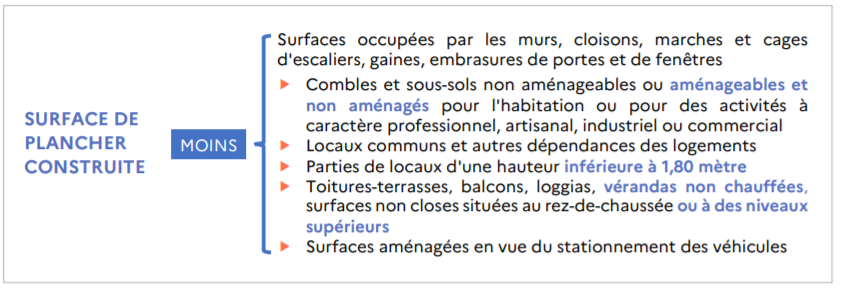 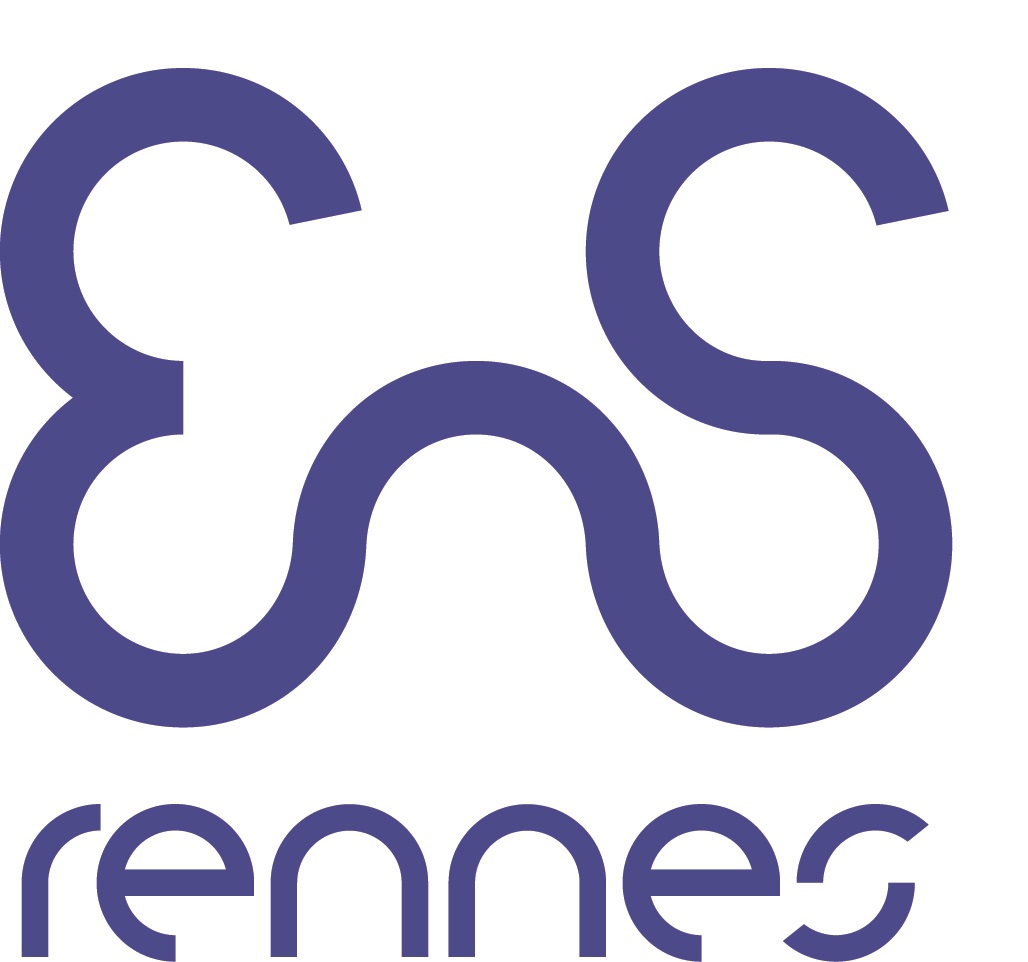 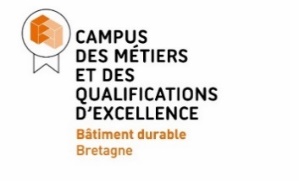 Méthode ACV dynamique
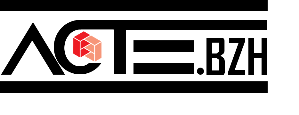 Objectif d’une ACV dynamique : 
Valorisation des matériaux biosourcés  Prise en compte du stockage temporaire du carbone
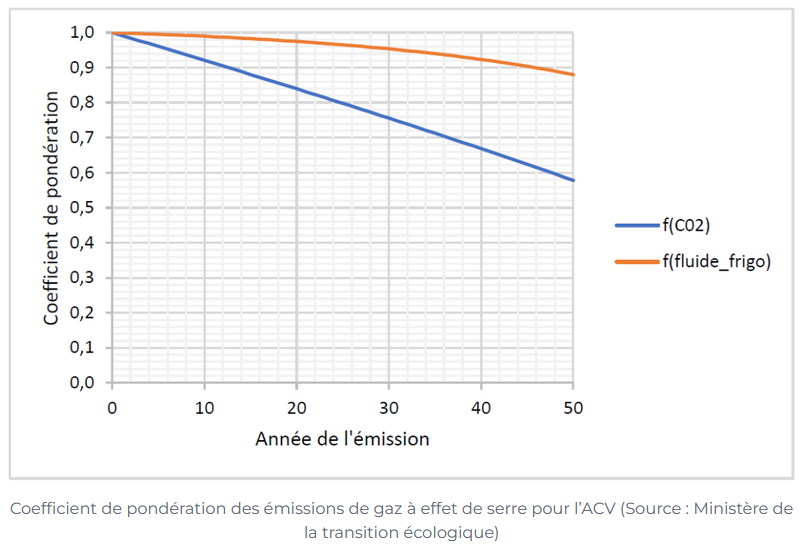 Coefficient de pondération dynamique
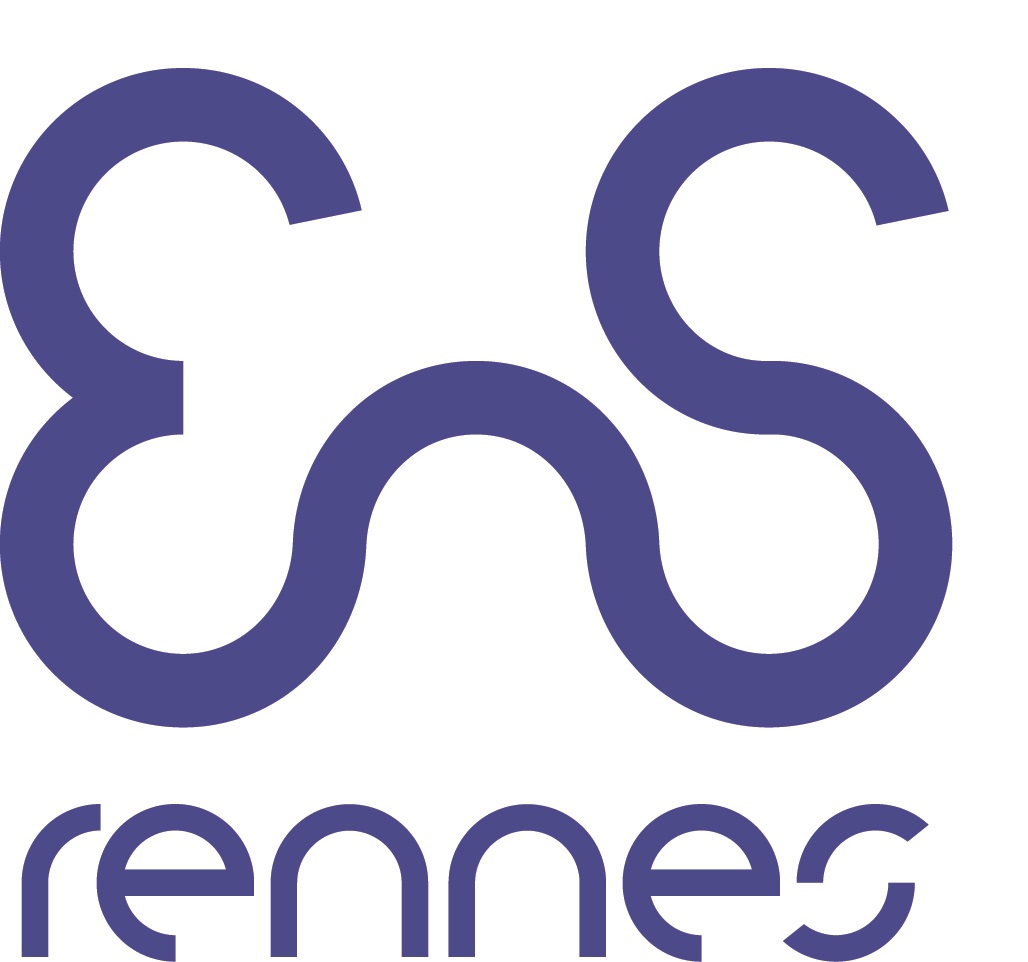 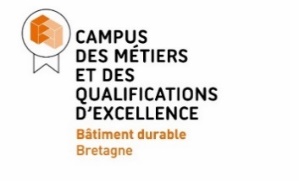 Méthode ACV dynamique
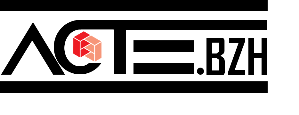 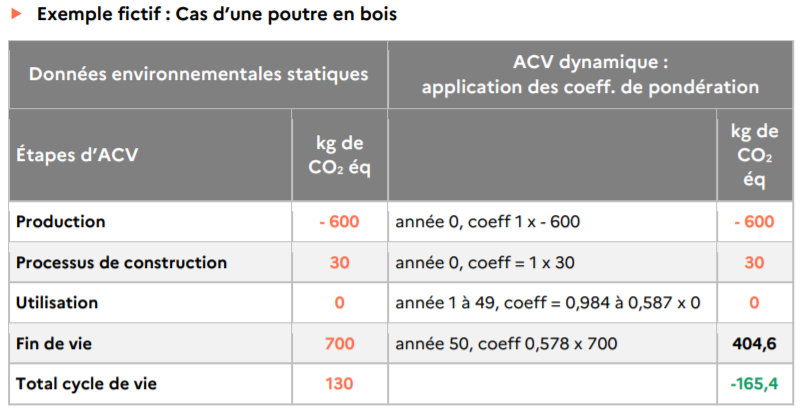 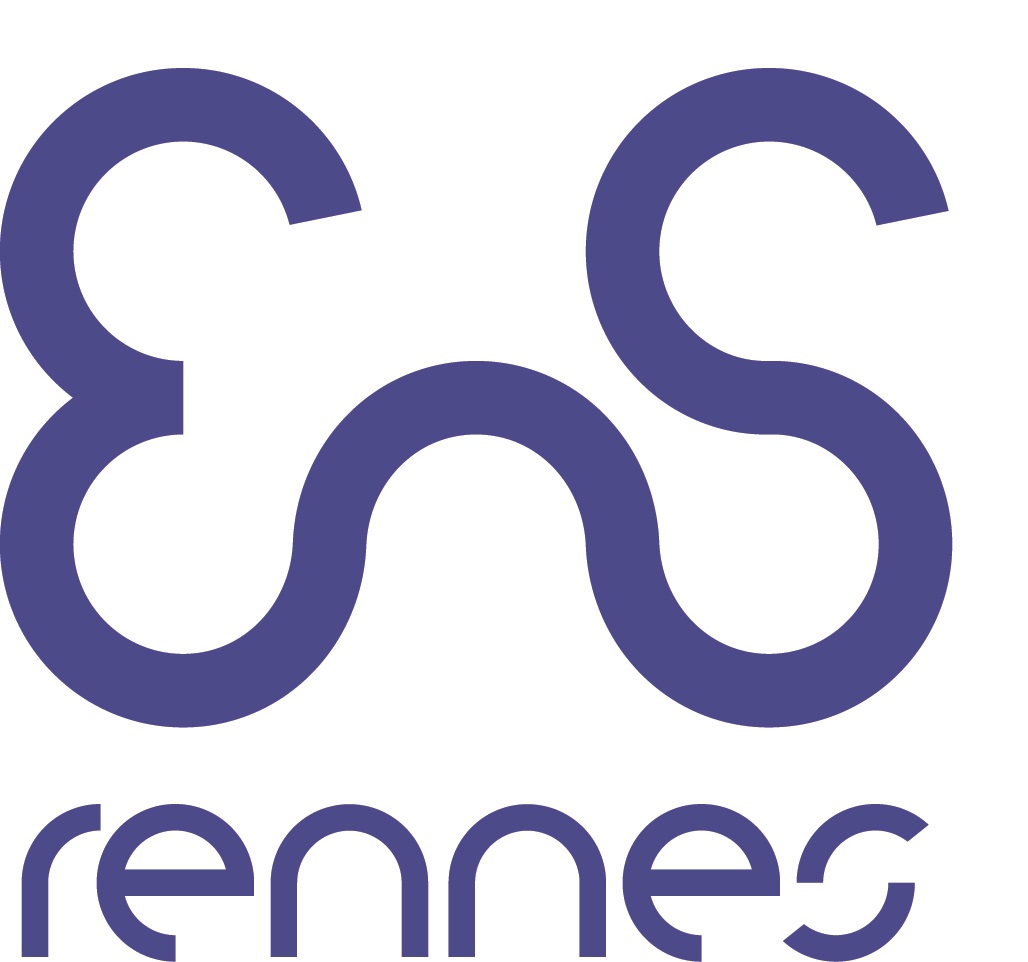 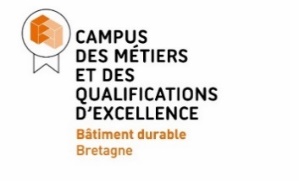 Périmètre et champ de l’étude
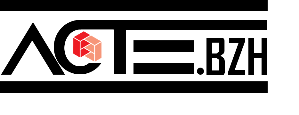 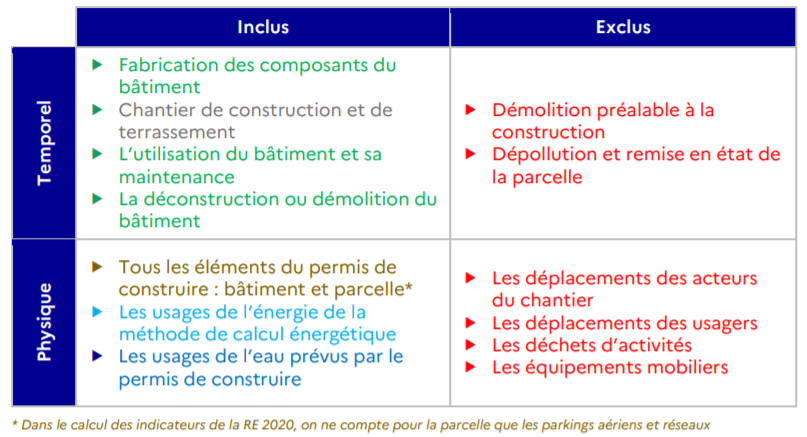 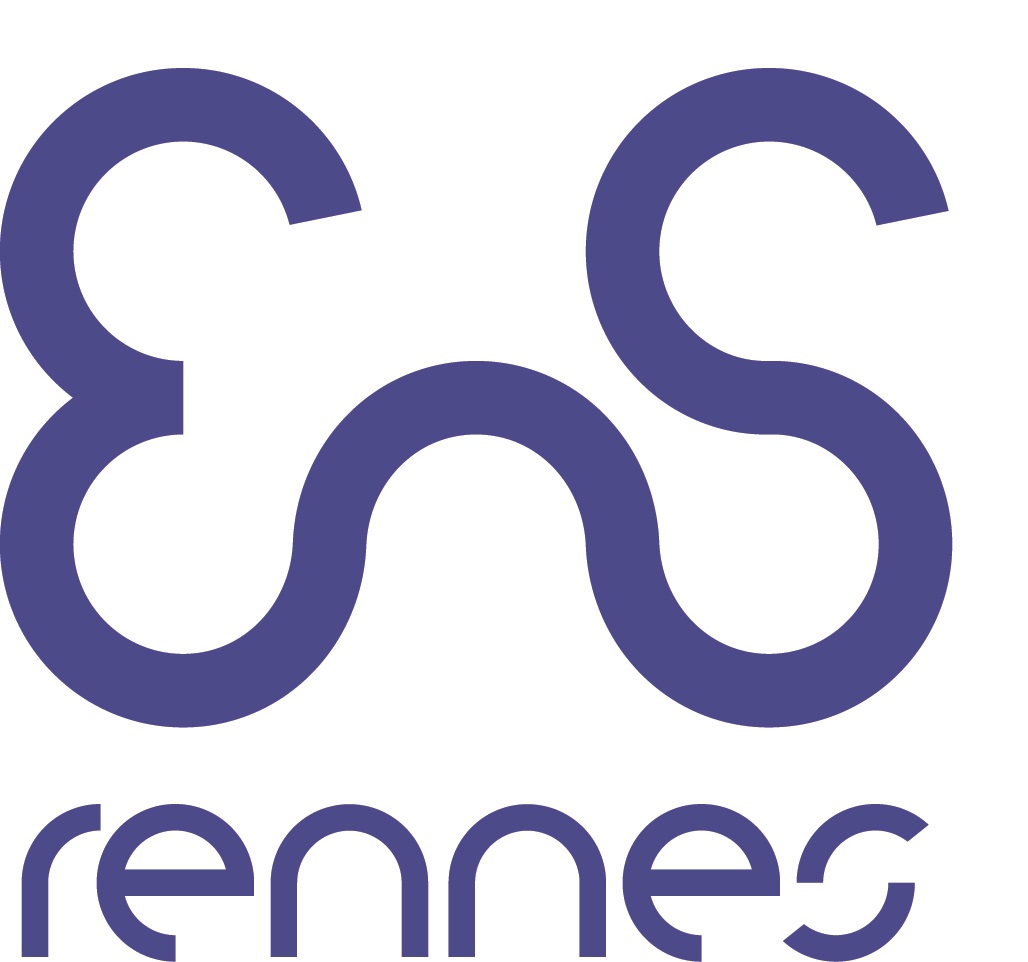 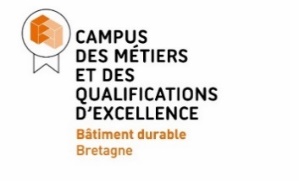 Les indicateurs « carbone »
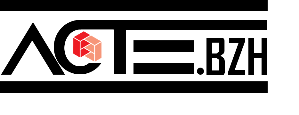 Des indicateurs réglementaires : 
Ic construction 
Ic énergie

Des indicateurs informatifs : 
Ic bâtiment
Ic projet
StockC : stock de carbone biogénique (exprimé en kg C/m²)
Ic DED : impact total des données environnementales par défaut 
UDD : ratio de l’impact des DED sur l’impact total 
24 indicateurs de la EN 15 804
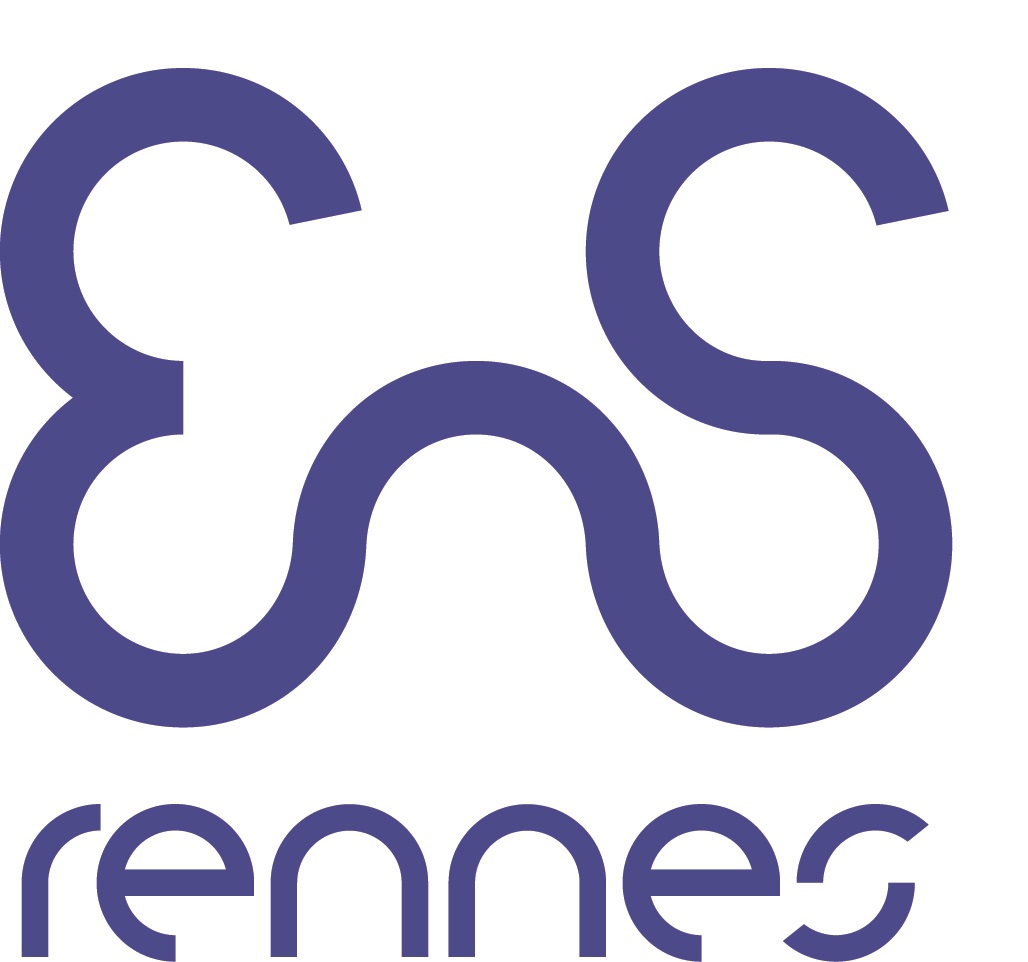 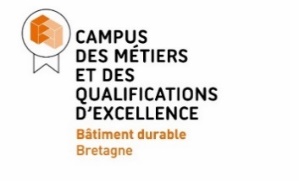 Les indicateurs « carbone »
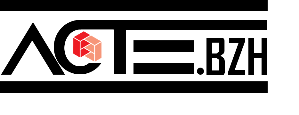 Ic projet = Ic bâtiment + Ic parcelle

	   Ic bâtiment = Ic construction + Ic énergie + Ic eau

		              Ic construction = Ic composant + Ic chantier
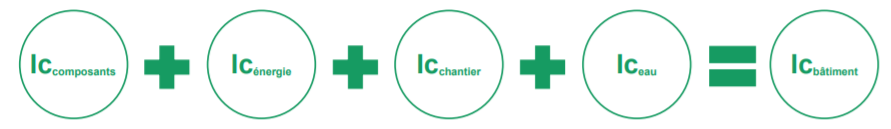 [Speaker Notes: Les contributeurs « Composants » et « Énergie » ont les plus lourds impacts et représentent souvent à eux deux environ 90 % des impacts totaux d’une opération.]
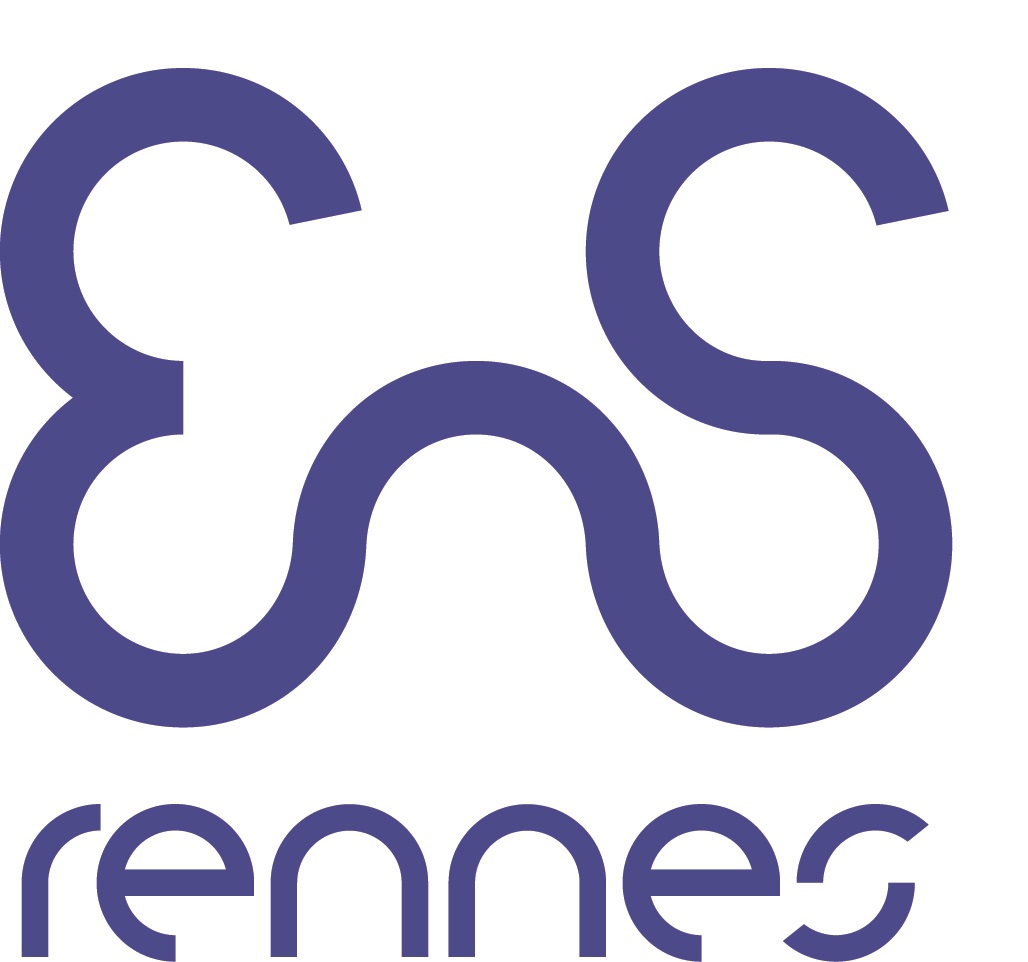 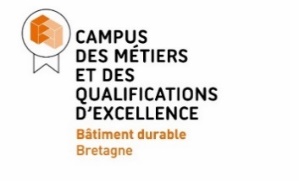 Périmètre et champ de l’étude
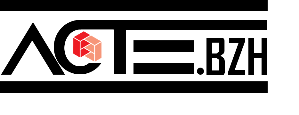 5 postes : 
1. Composants
2. Energie
3. Eau
4. Chantier
5. Parcelle
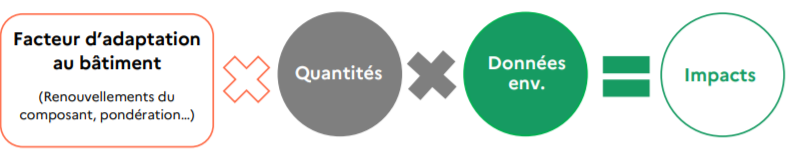 Quantités x Données environnementales x facteurs d’adaptation = impacts environnemental
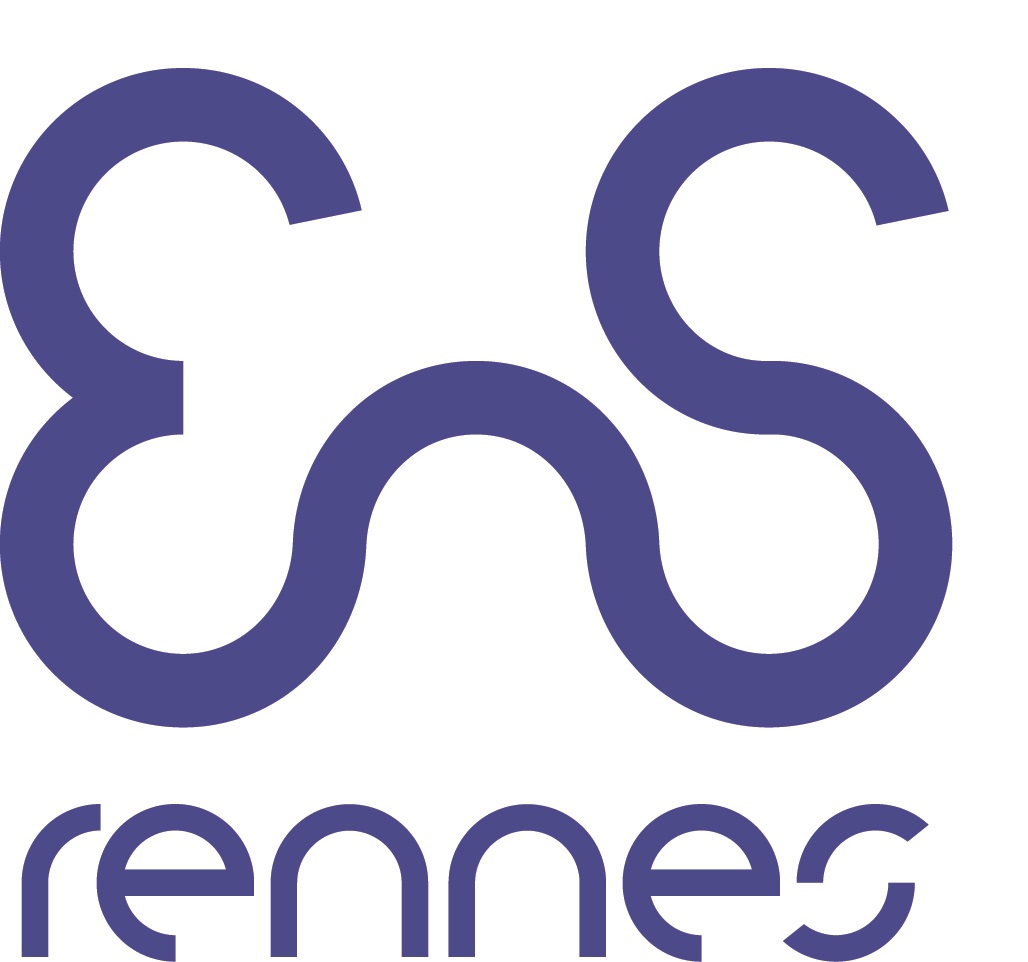 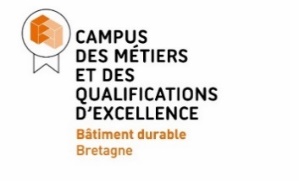 Les différents type de données environnementales
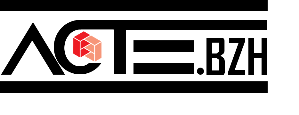 Poids carbone maximal
Poids carbone minimal
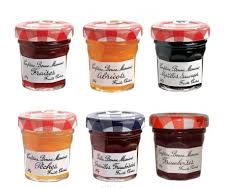 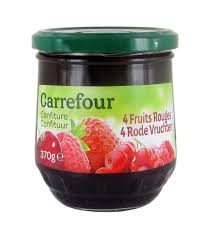 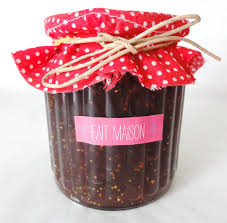 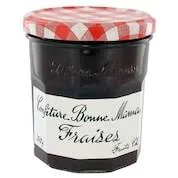 Confiture bonne maman quelque soit le fruit
Confiture marque 
distributeur
Confiture à la fraise marque bonne maman
Confiture
 fraise maison
19
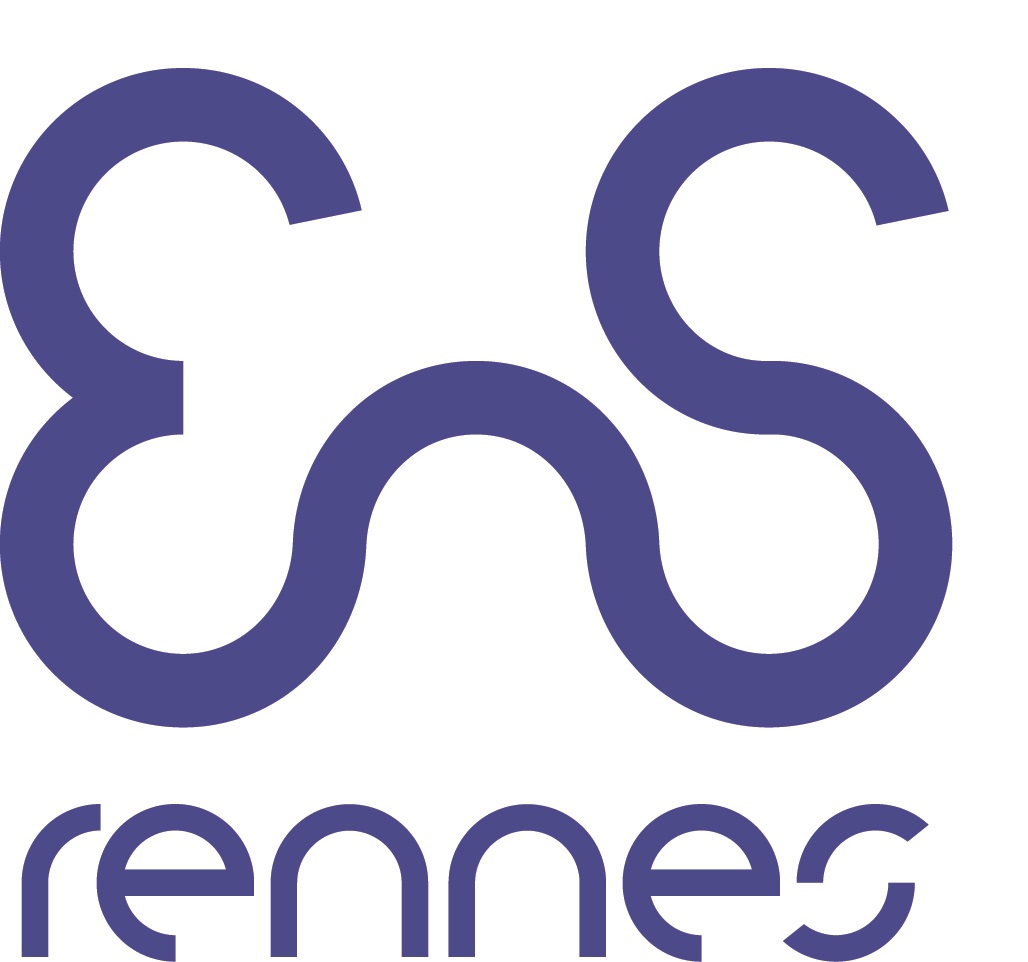 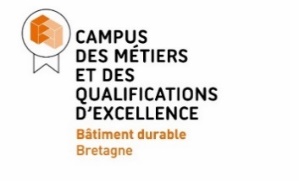 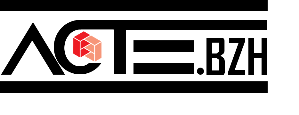 Où trouver des FDES?
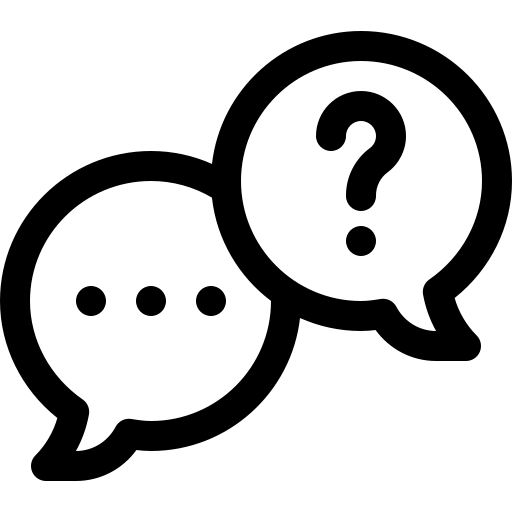 31/05/2023
20
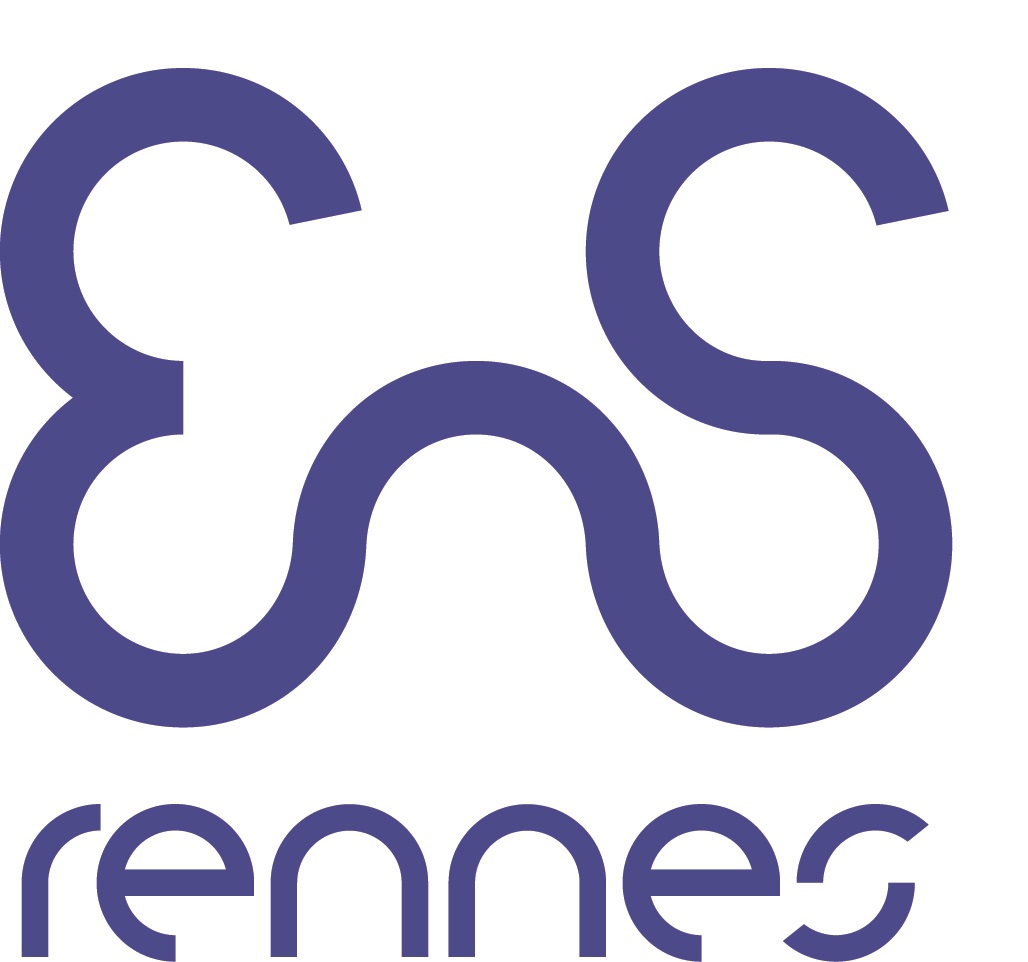 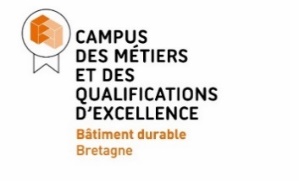 La base INIES
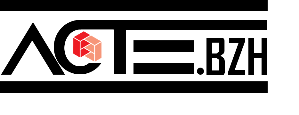 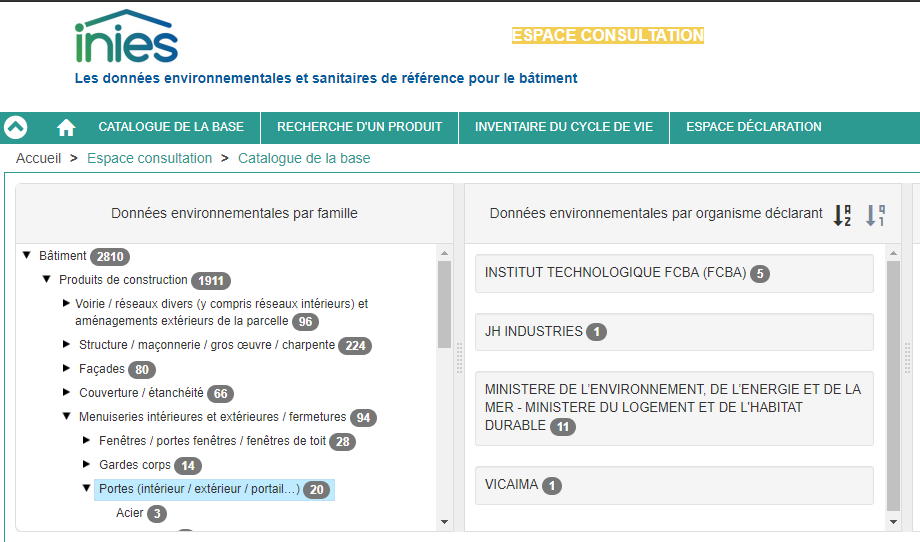 31/05/2023
21
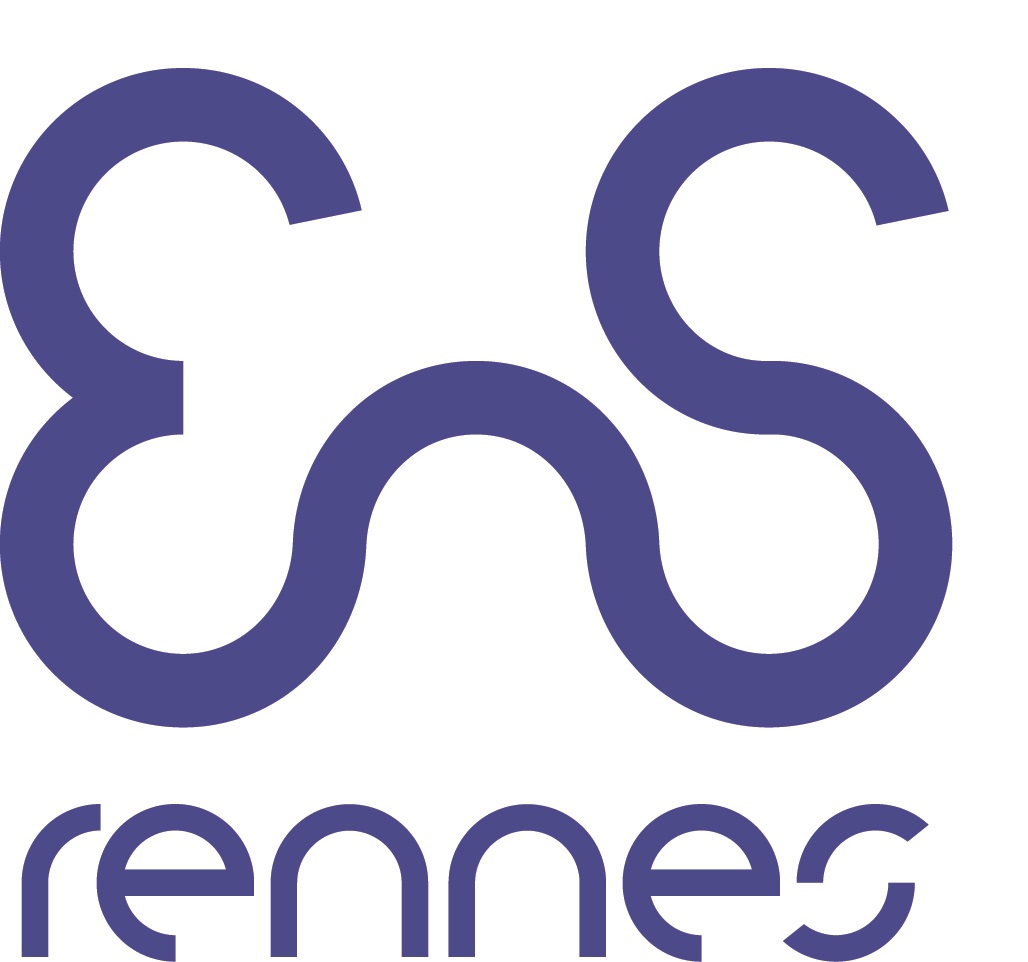 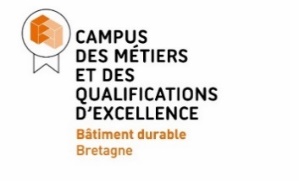 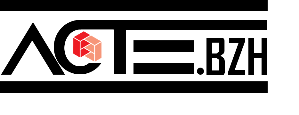 Comment choisir une donnée environnementale ?
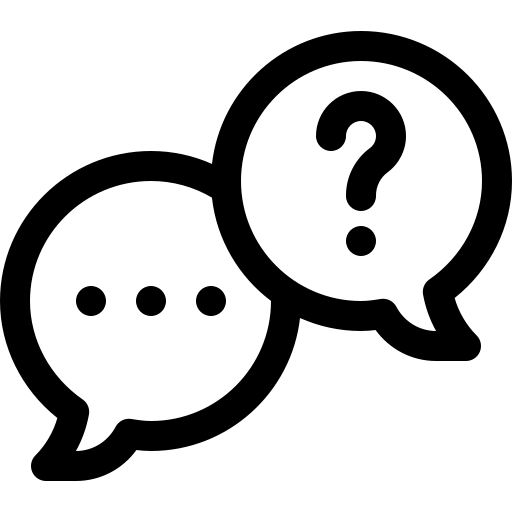 31/05/2023
22
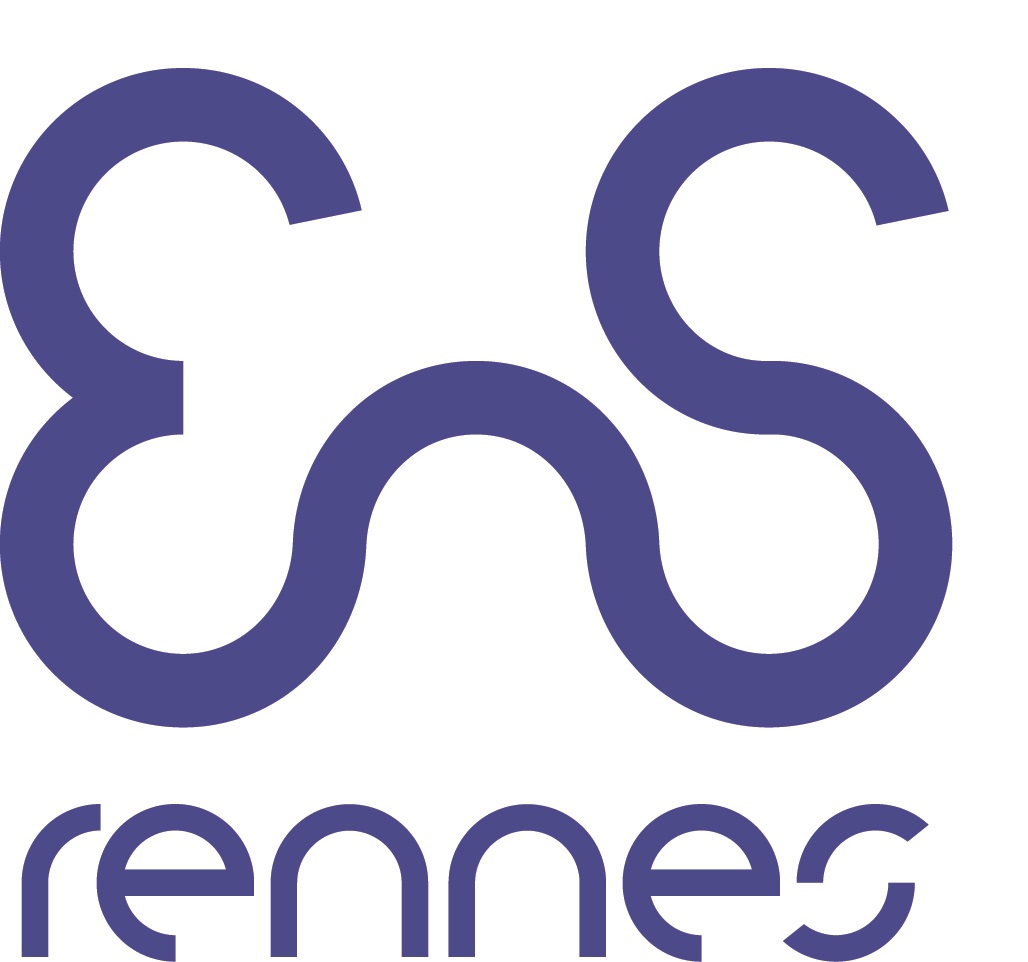 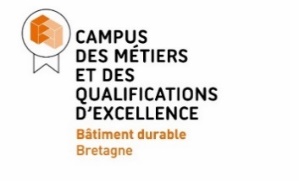 Choisir une donnée environnementale
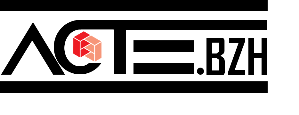 Le choix des données dépend des étapes de conception et de leurs disponibilités
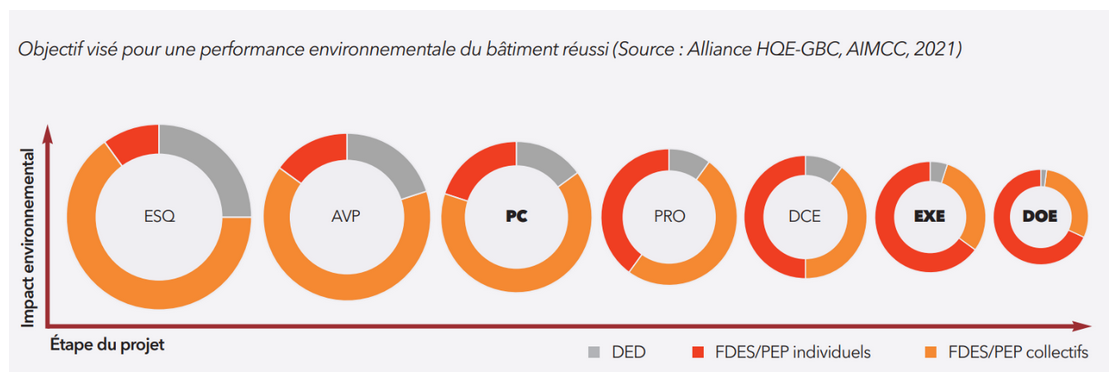 31/05/2023
23
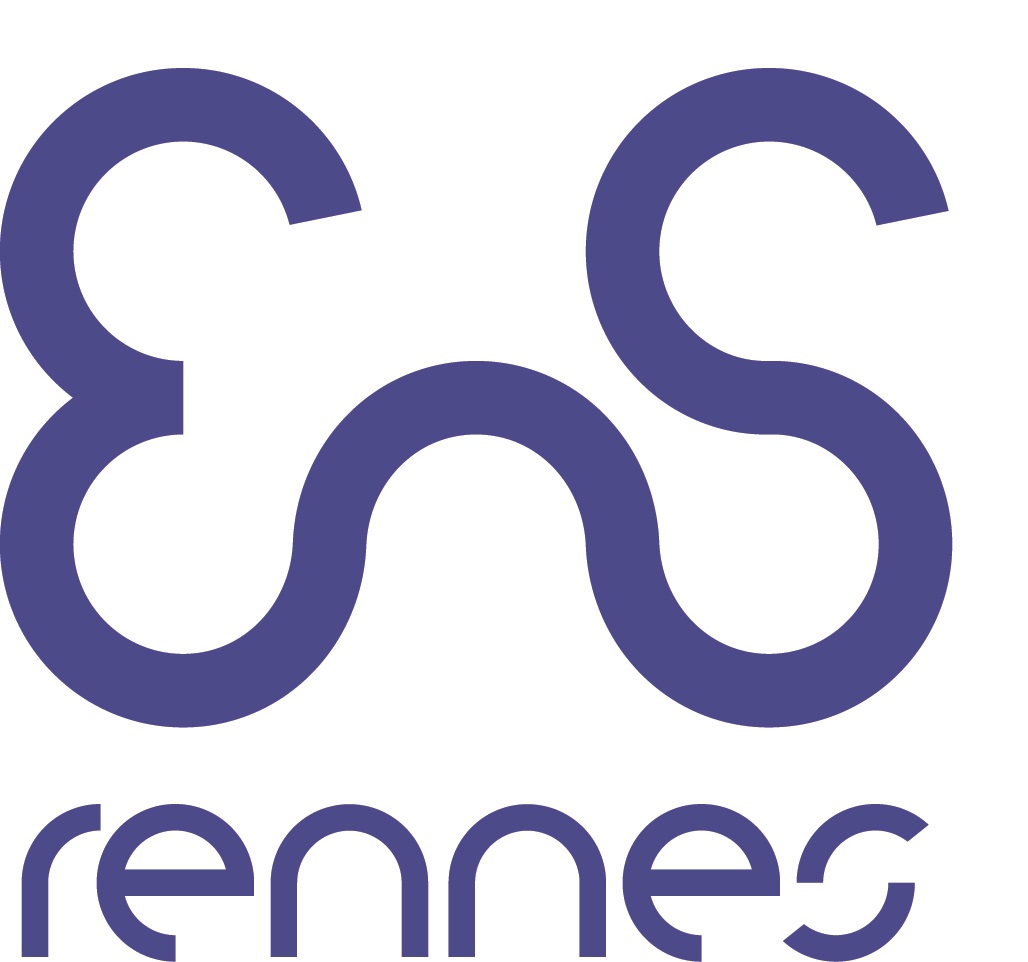 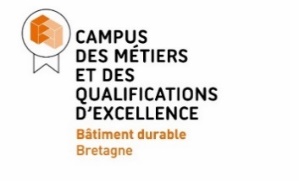 Configurateur de données
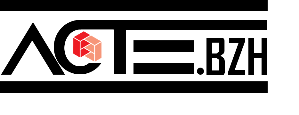 Pour les produits présentant une grande variété de dimensions, formulations, etc., il est difficile de mettre à disposition l’ensemble des configurations possibles dans la Base INIES. 
Configurateur  éditer une FDES en laissant à l’utilisateur le choix de rentrer les quelques paramètres spécifiques à son projet de bâtiment ou d’ouvrage.

BETie (béton prêt à l’emploi)
Environnement IB (béton)
SAVE (acier)
DE-bois (bois)
DE-bois de France (bois de France)
31/05/2023
24
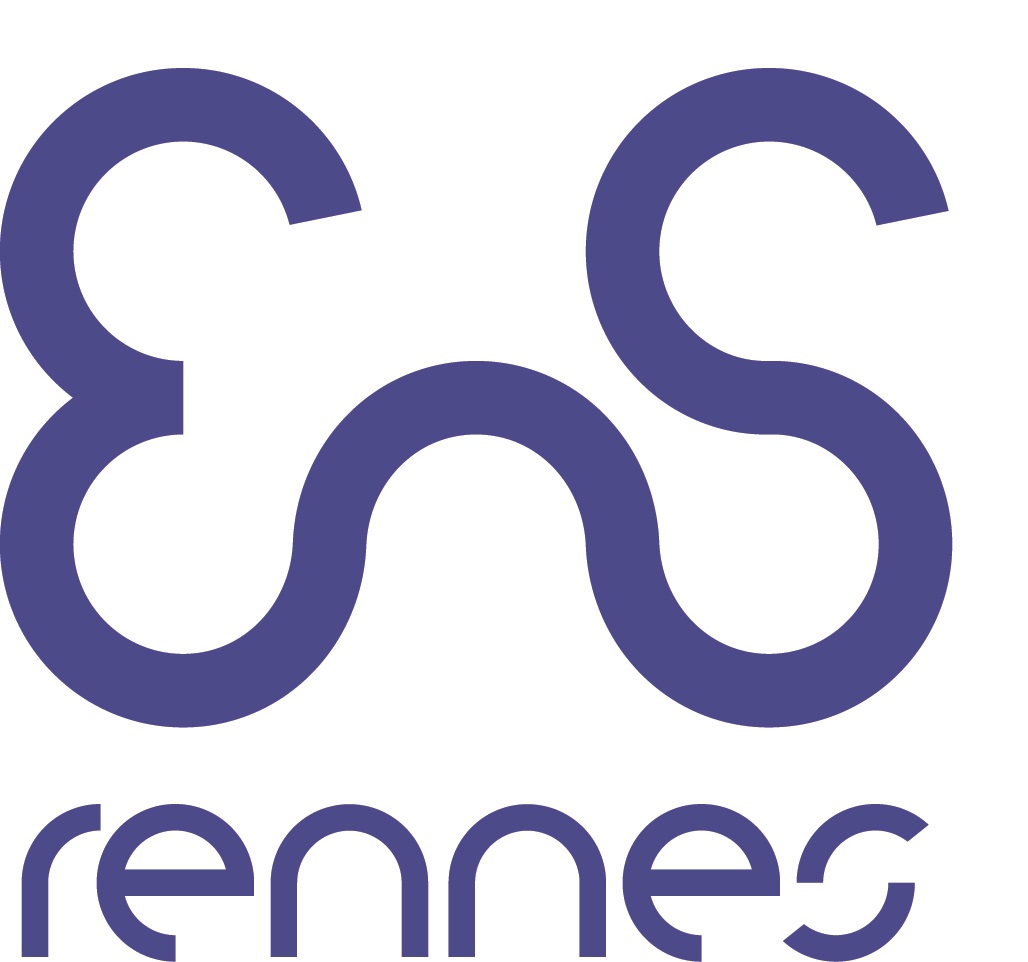 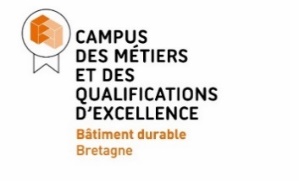 Cas des matériaux réemployés
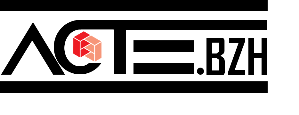 Les composants réemployés (employés pour un usage identique dans un même bâtiment ou un autre) sont considérés comme n’ayant aucun impact sur tout le cycle de vie. 

Matériau réemployé = 0 Kg eq.CO2/m² Sréf
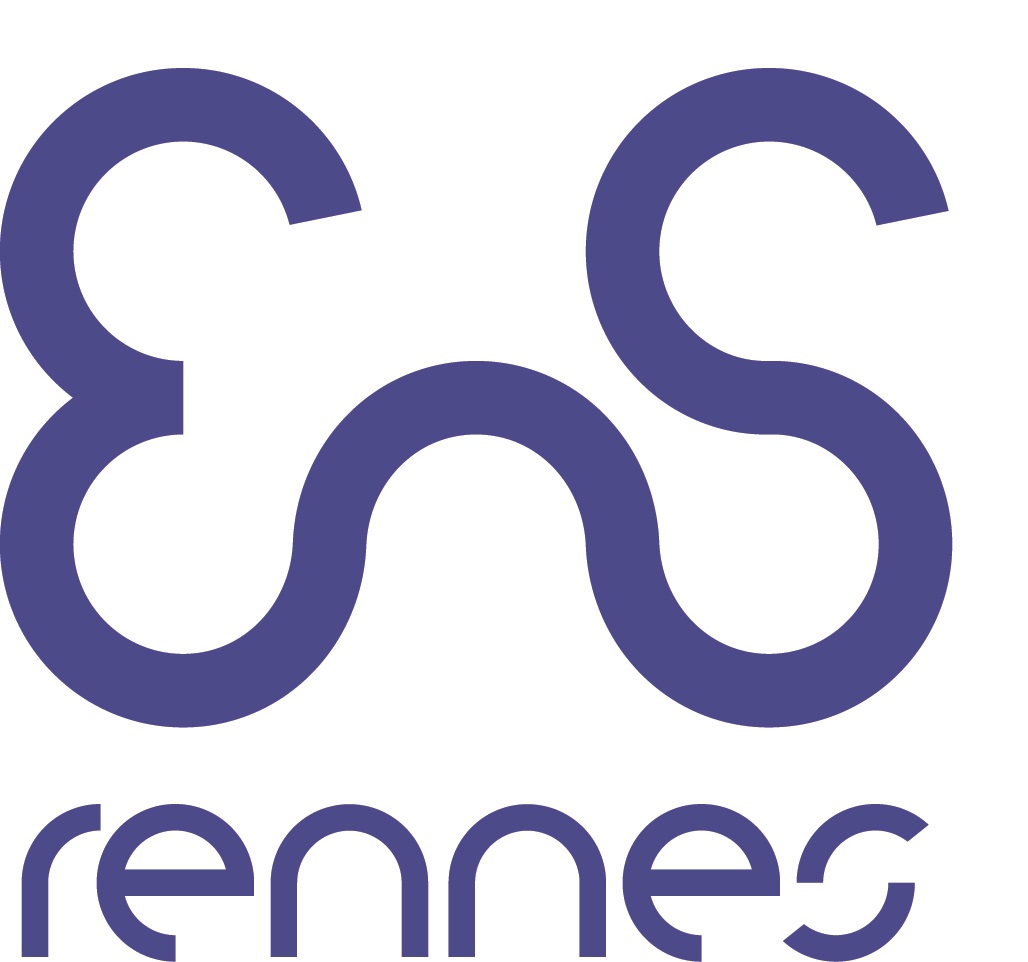 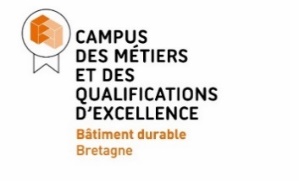 REX modes constructifs
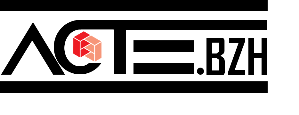 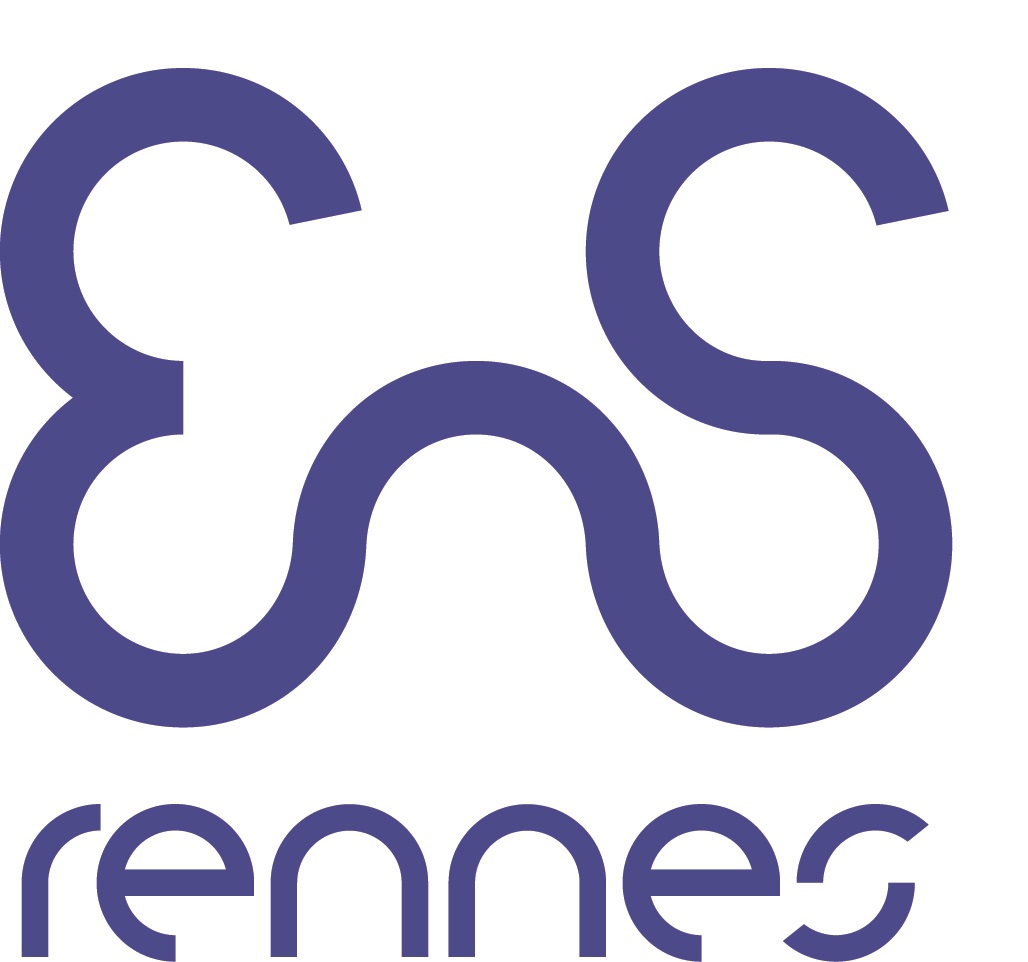 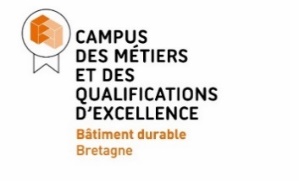 Quels nouveaux réflexes ?
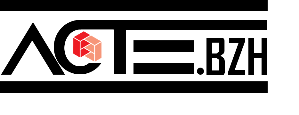 Suivi de la comptabilité carbone tout au long du projet
Pré-évaluer le projet à étudier
Qualification / maturité des partenaires
Suivi carbone des choix d’études
Faire évaluer le projet à étudier
Guider l’architecte pour choix déterminants carbone et énergie
S’assurer de la disponibilité de la donnée environnementale / fournisseur
Equivalence carbone des variantes et choix chantier
27
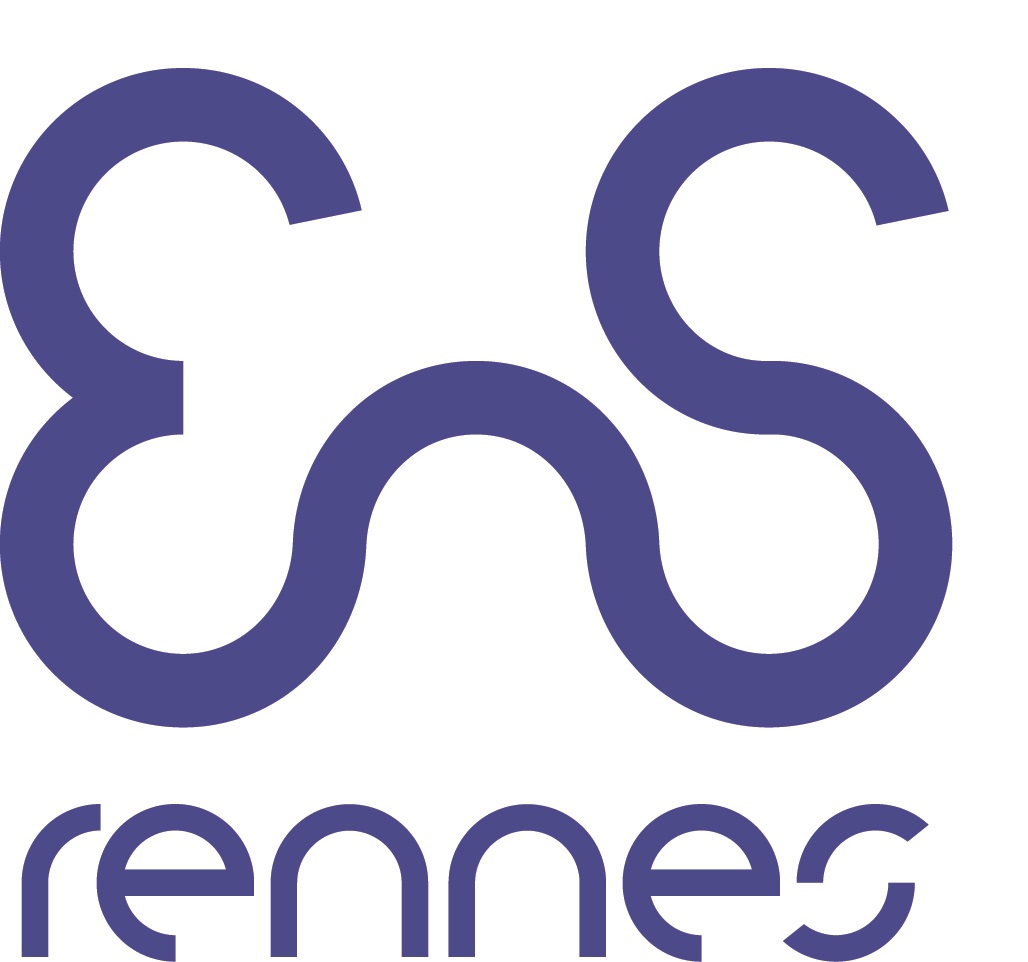 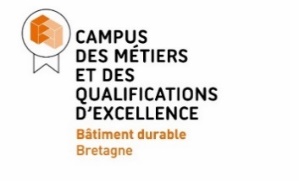 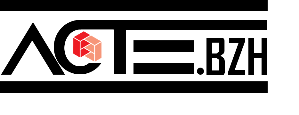 Conclusion
31/05/2023
28
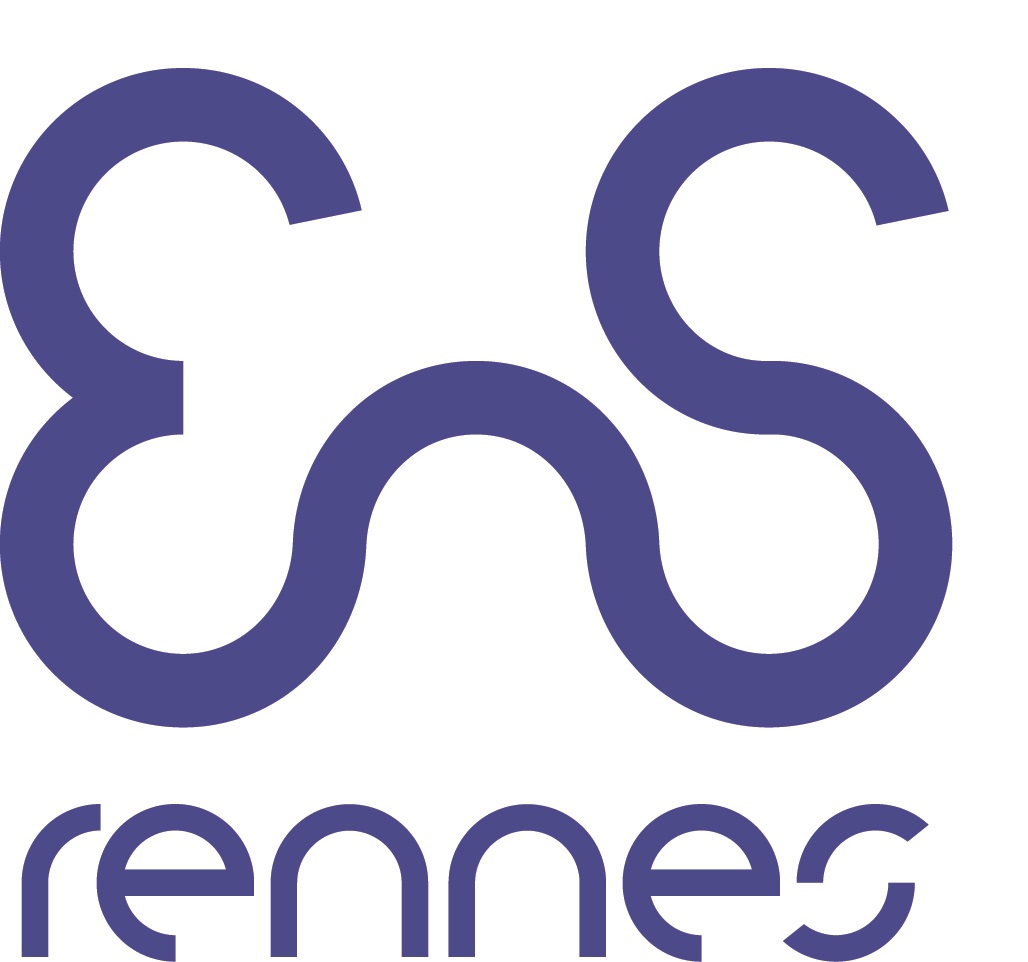 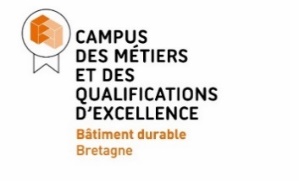 Ce qu’il faut retenir
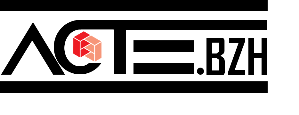 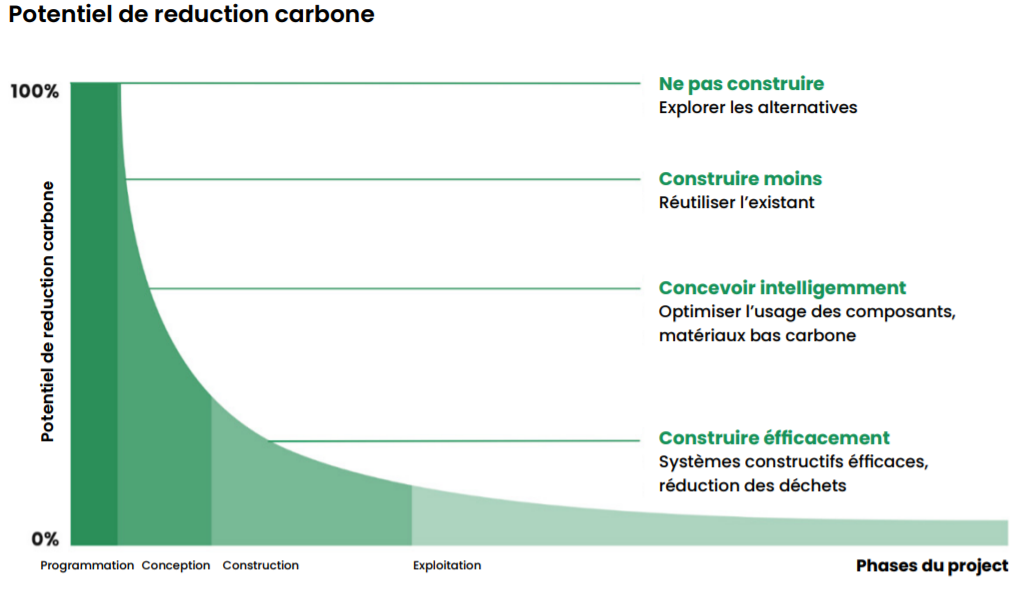 31/05/2023
29
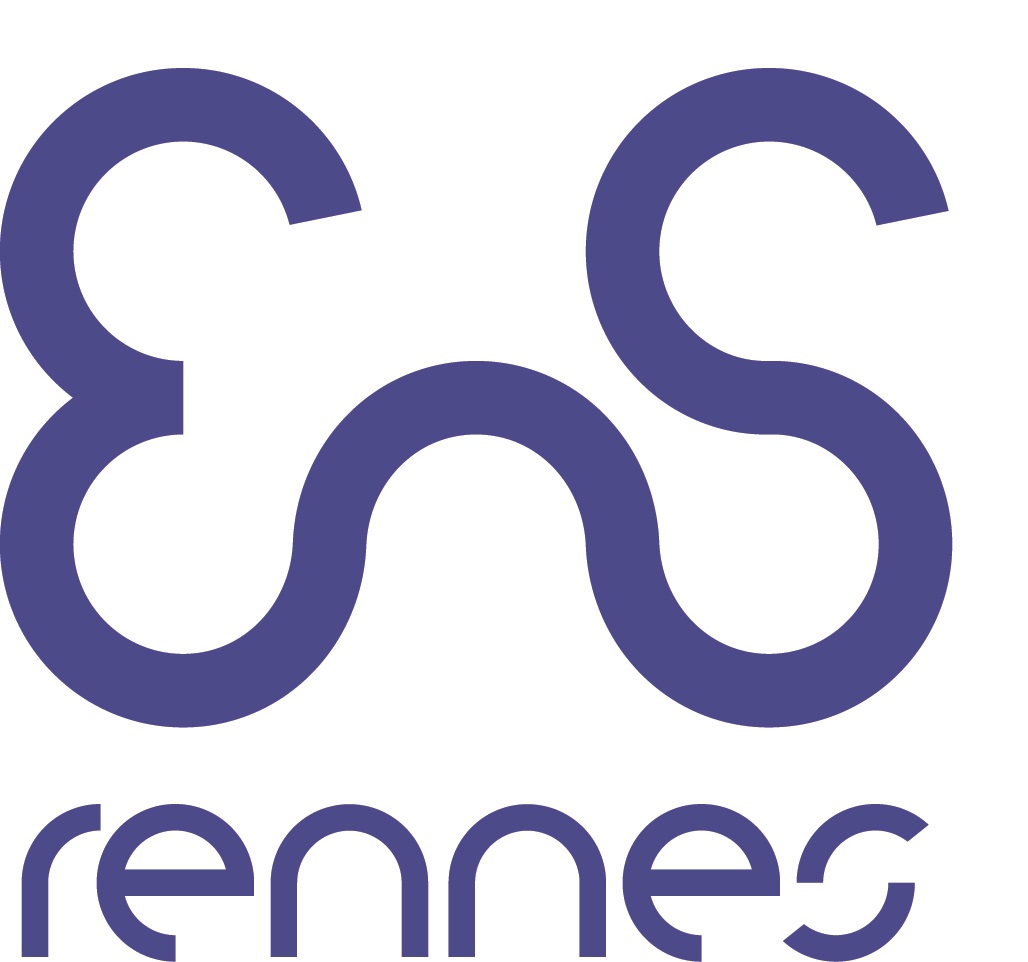 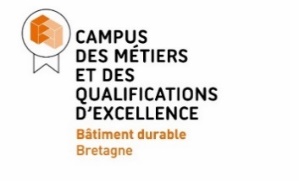 Perspectives – Label RE2020et rénovations
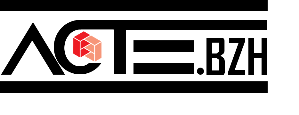 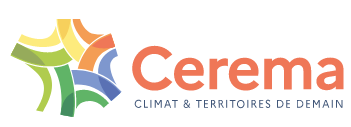 https://www.cerema.fr/fr/actualites/batiment-quelles-consequences-re2020-collectivites
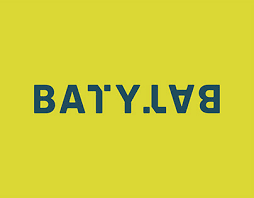 https://www.batylab.bzh/actualites
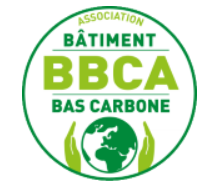 https://www.batimentbascarbone.org/renovation-bas-carbone/
31/05/2023
30
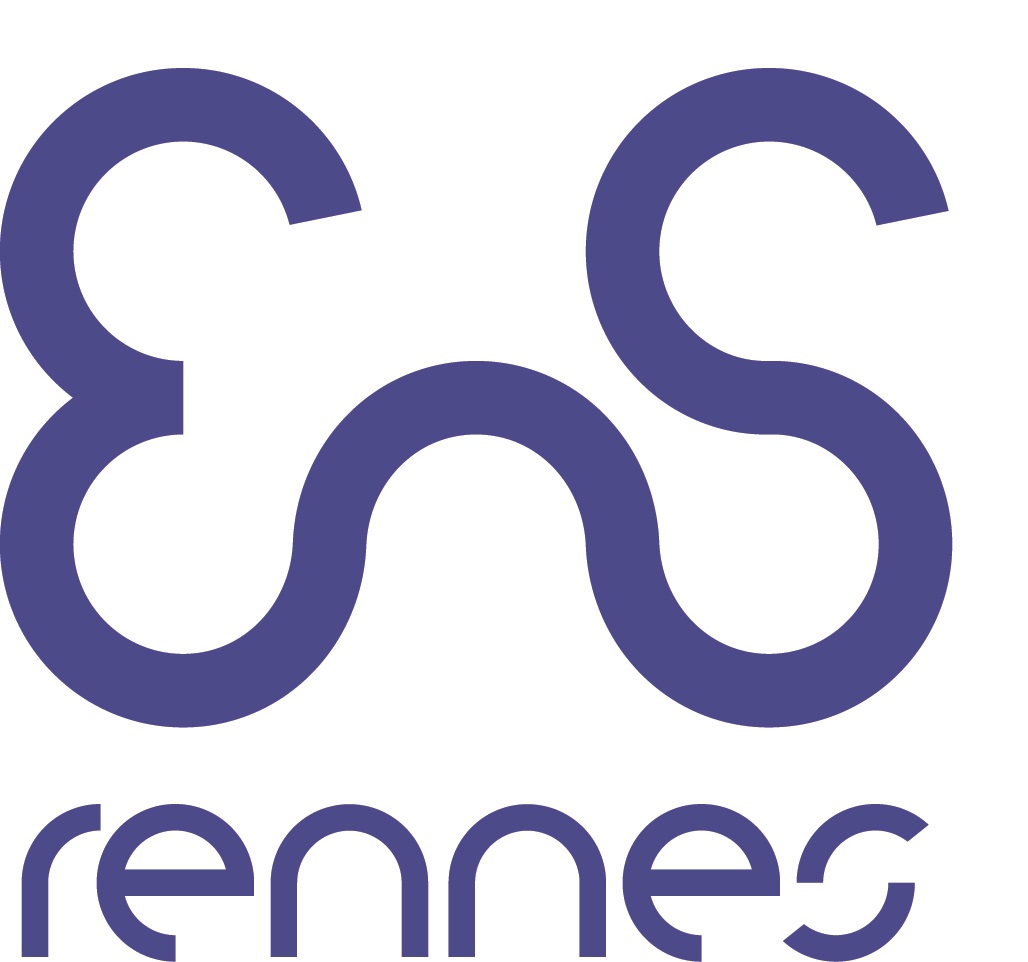 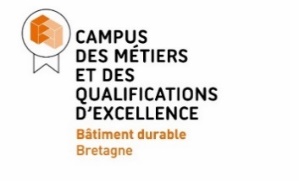 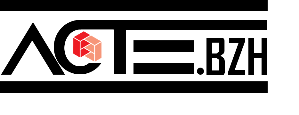 Merci de votre attention
Marine Le Bouedec – Ingénieure Bâtiment Durable
marine.le-bouedec@ens-rennes.fr
31/05/2023